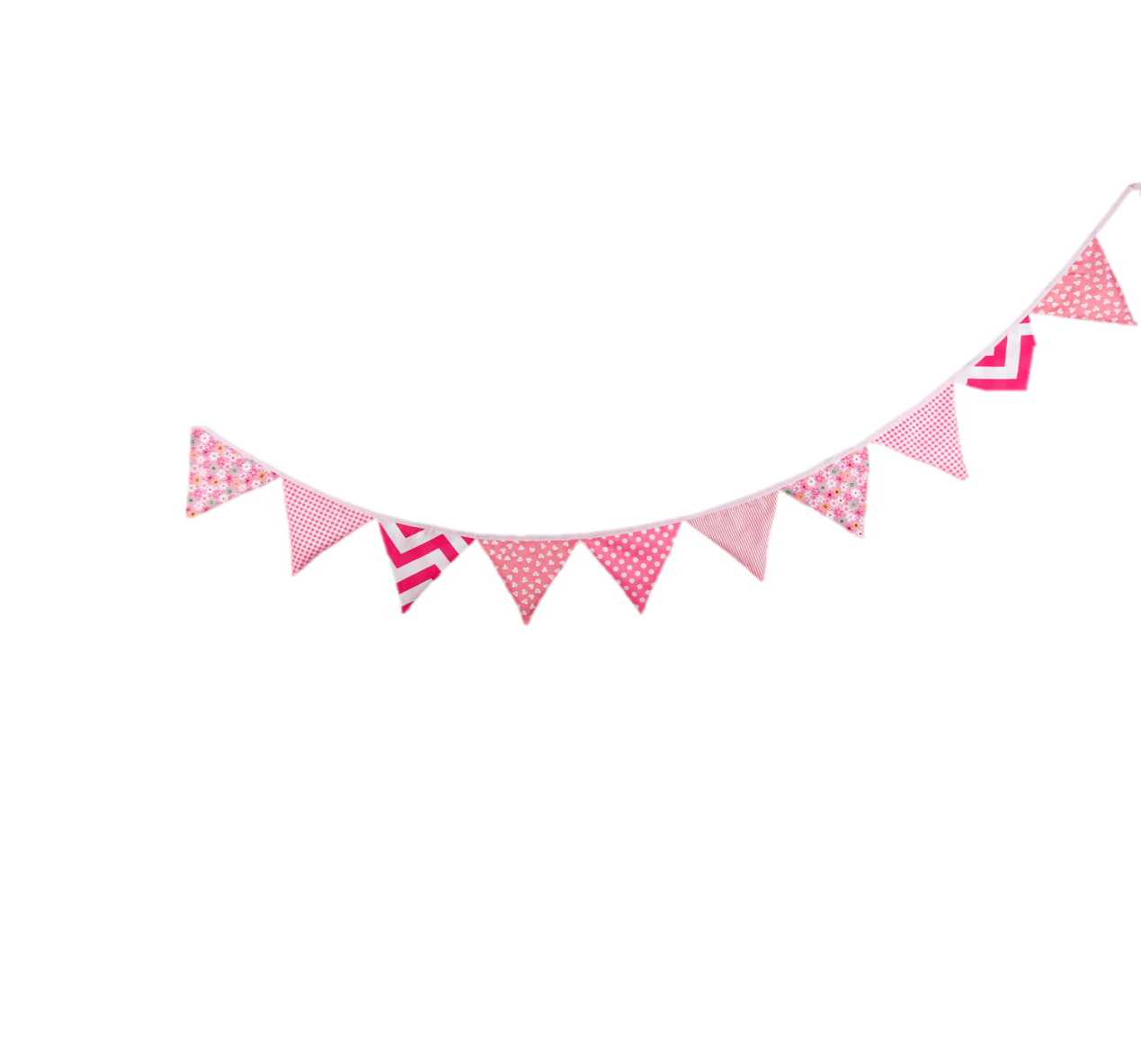 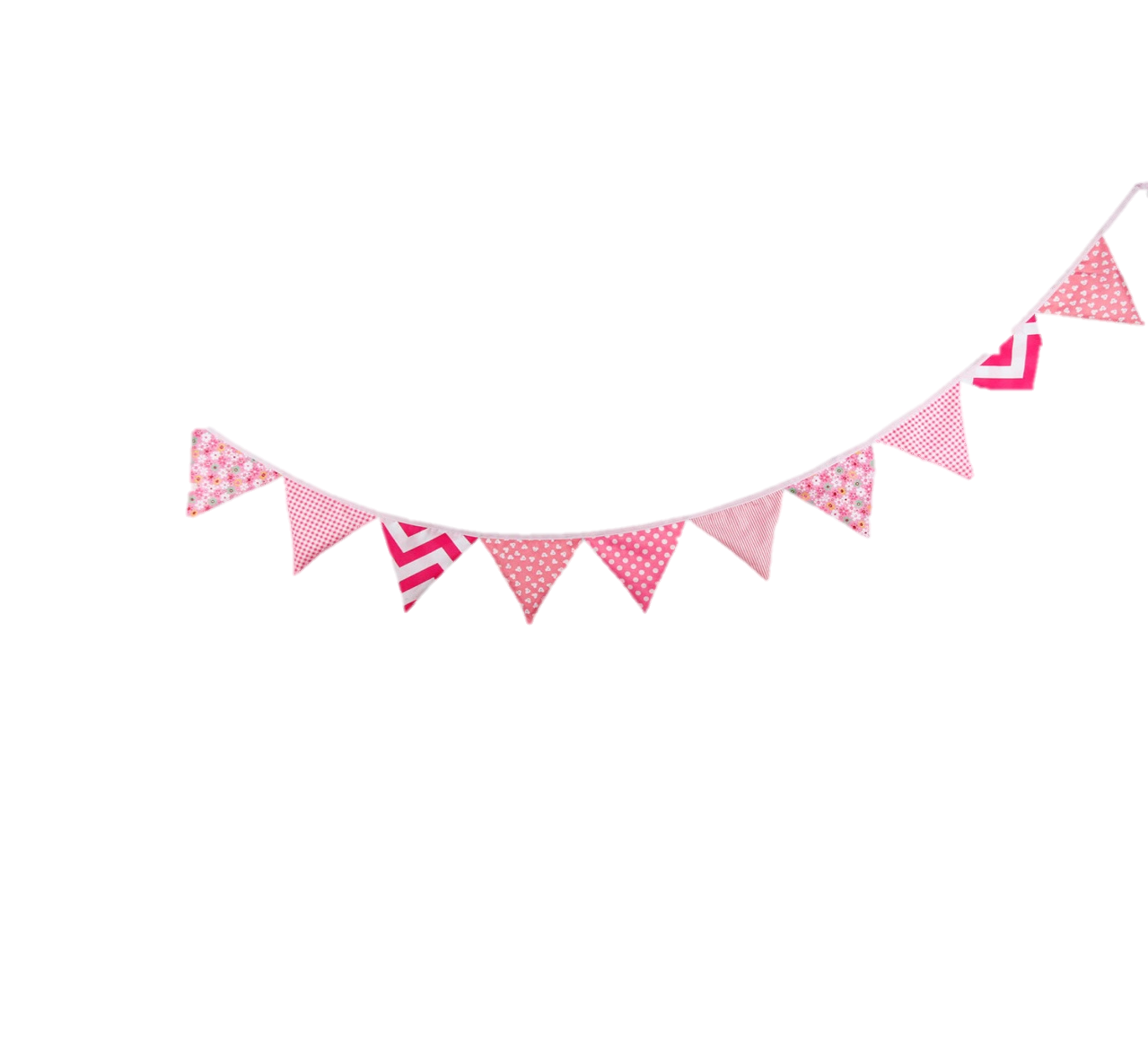 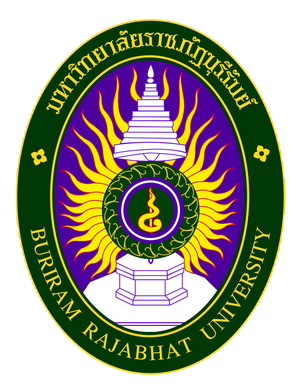 เทคนิคการจัดการสมัยใหม่
( Modern Management Techniques )

เสนอ 
อาจารย์สายฝน  อุไร
สาขาการบัญชี 
คณะวิทยาการจัดการ มหาวิทยาลัยราชภัฏบุรีรัมย์
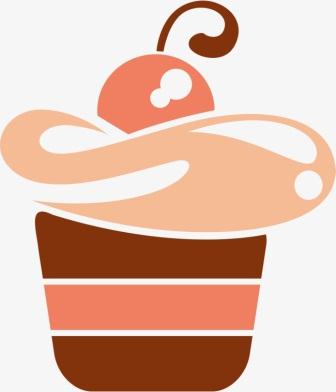 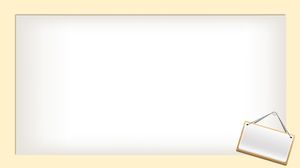 บทที่ 9 
เทคนิคการจัดการสมัยใหม่
( Modern Management Techniques )
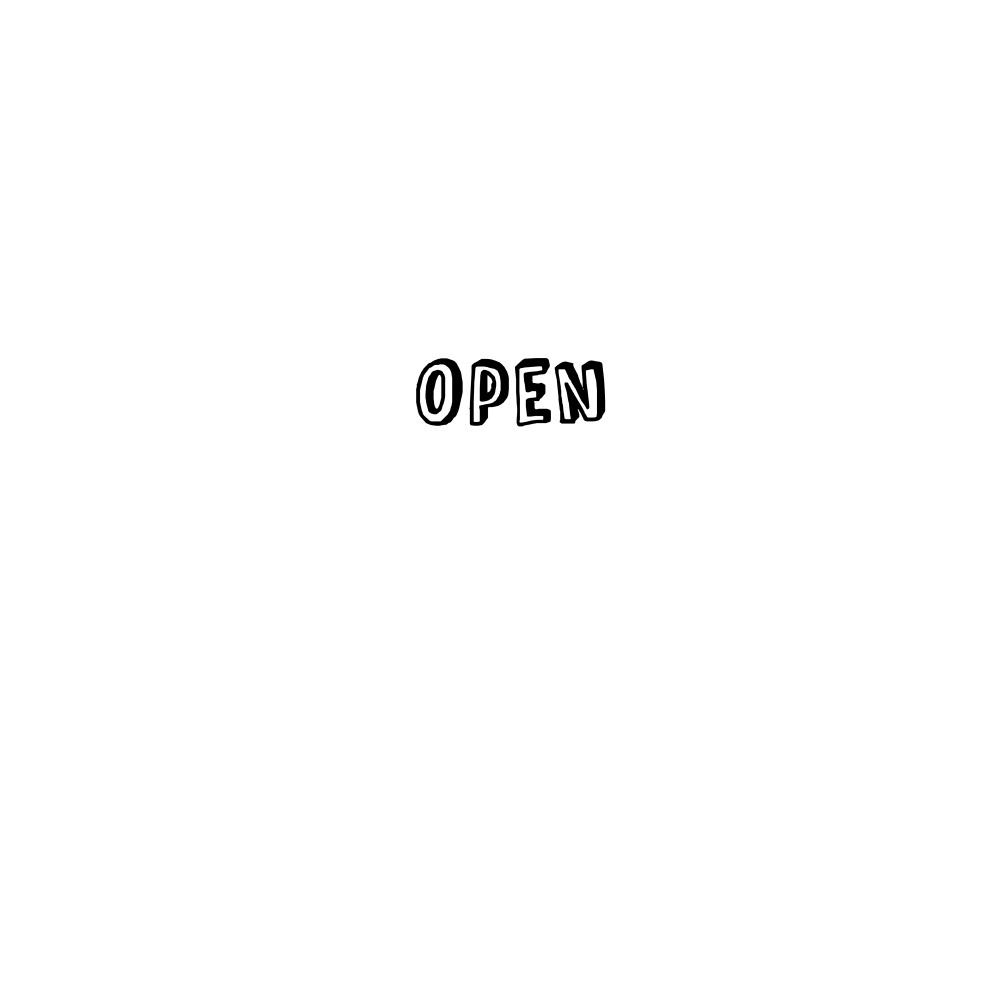 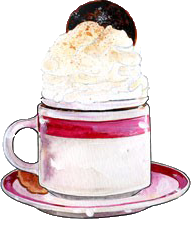 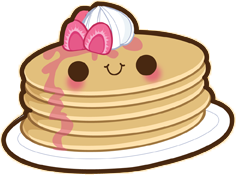 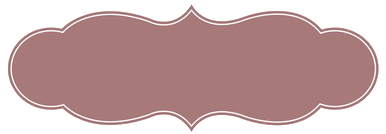 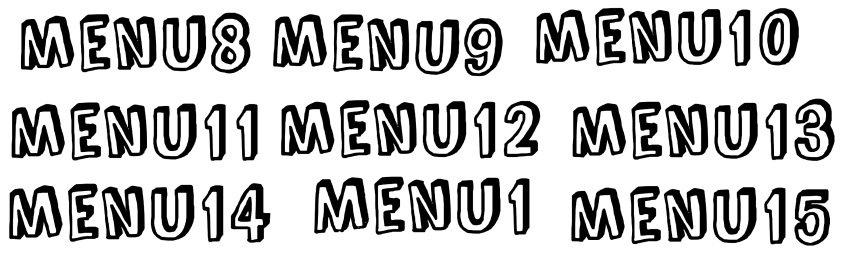 ความสำคัญของคุณภาพ
การผลิตสินค้าที่มีคุณภาพสูงทำให้องค์การประสบความสำเร็จในด้านต่างๆได้แก่การมีภาพพจน์ที่ดี มีส่วนแบ่งทางการตลาดมาก  การลดลงของค่าใช้จ่ายที่เกิดจากการสูญเสียจากการผลิต
การมีภาพพจน์ในทางที่ดี หมายถึง องค์การมีชื่อเสียงและได้รับ
ประโยชน์ในด้านการบอกกล่าวในทางที่ดี ทำให้พนักงานมีทัศนคติที่ดีต่อองค์การและเห็นคุณค่าขององค์การ
การมีส่วนแบ่งทางการตลาดสูงเป็นเครื่องแสดงถึงการมียอดขายมาก
ขึ้นอันเนื่องมาจากการรับรู้ของลูกค้าในคุณภาพของผลิตภัณฑ์ เป็นประโยชน์อย่างมากในด้านการทำกำไรให้ธุรกิจ

การลดลงของค่าใช้จ่ายที่เกิดจากการผลิตที่สูญเสีย ทำให้องค์การไม่
ต้องสูญเสีย ทำให้องค์การไม่ต้องสูญเสียค่าใช้จ่ายในส่วนนี้ไปอย่าเปล่าประโยชน์เพราะการผลิตทุกชิ้นมีคุณภาพ
นโยบายคุณภาพ
‘’มุ่งมั่นตอบสนองความพึ่งพอใจของลูกค้า
พัฒนาอย่างต่อเนื่องด้วยระบบคุณภาพ สู่มาตรฐานสากล’’
คุณภาพงานดี
พัฒนาอย่างต่อเนื่อง
นโยบายคุณภาพ
ตอบสนองความ
ต้องการของลูกค้า
ส่งมอบตรงเวลา
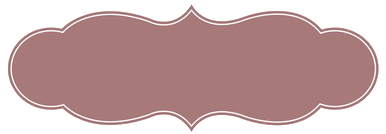 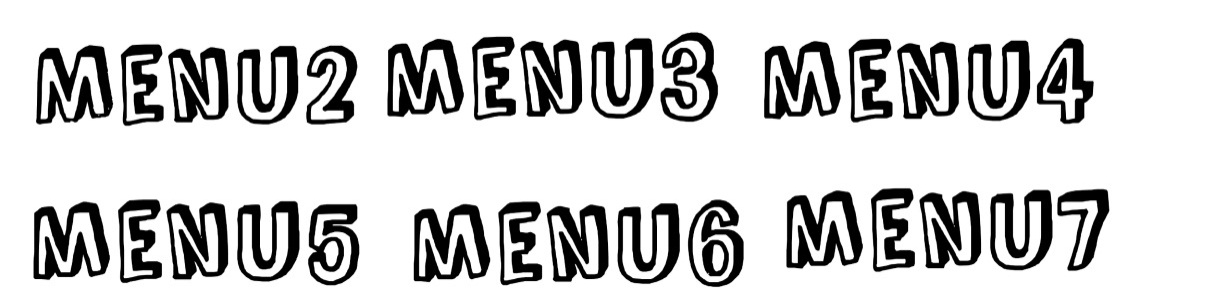 แนวทางการบรรลุคุณภาพตามแนวทางของชินจิโอ ชินโก(Shingio Shingo’s guidelines for achieving quality)
Shingo เป็นประธานของสถาบันการปรับปรุงการจัดการและทำให้
เขาได้รับการยอมรับว่าเป็นผู้เชี่ยวชาญในด้านการปรับปรุงกระบวนการผลิต เขาได้เป็นผู้ปรับปรุงระบบการผลิตของบริษัทโตโยต้าในประเทศญี่ปุ่น
ฟิสิปส์ ครอสบี  ได้แสดงให้เห็นว่าการป้องกันและแก้ไขปัญหาของ
เสียระหว่างการผลิตทำให้องค์การประสบผลสำเร็จ เขาเป็นผู้เชี่ยวชาญในประเทศสหรัฐอเมริกา ได้แนะนำว่า การบรรลุความสำเร็จตามคุณภาพขึ้นอยู่กับการให้ความซื่อสัตย์ต่อลุกค้า ระบบการทำงานที่ดี การติดต่อสื่อสารที่ดี การดำเนินการนโยบายที่ดีเปรียบเสมือนการให้วัคซีนเพื่อป้องกันโรค Crosby vaccination serum สำหรับองค์การที่มีคุณภาพต่ำให้มีภูมิคุ้มกัน
วัคซีนครอสบีส์เพื่อป้องกันการจัดการคุณภาพต่ำ (Crosby vaccination serum for preventing poor total quality management ) ประกอบด้วย
ความซื่อสัตย์ 
1.ผู้บริหารรักษาสัญญาที่ไห้ไว้แก่ลุกค้าและทำตามสัญญา
2.ผู้บริหารเชื่อว่าการทำงานต้องการตารางทำงานและมีค่าใช้จ่ายในการทำงาน
3.ผู้บริหารระดับสูงไม่รับทราบรายงานผลบิดเบือนในยามเหตุการณ์วิกฤติ
4.ผู้บริหารระดับสูงอนาคตจะต้องทำอะไรและทำในเวลาที่เหมาะสม
5.พนักงานที่เชี่ยวชาญ รู้การทำงานที่ถูกต้องและทำงานอย่างมีประสิทธิภาพตลอดไปจนกระทั่งหมดสิ้นสุดอายุการทำงาน
6.พนักงานตระหนักในข้อผูกพันสัญญาในความซื่อสัตย์ต่อบริษัท
ทำงานอย่างมีระบบ
1.เป็นการทำงานร่วมกันเป็นคณะของบุคคลที่เกี่ยวข้องในระบบนั้น ๆ
2..เป็นการแก้ปัญหาโดยการใช้วิธีการทางวิทยาศาสตร์
3..เป็นการใช้ทรัพยากรที่มีอยู่อย่างเหมาะสม
4.เป็นการแก้ปัญหาใหญ่ โดยแบ่งออกเป็นปัญหาย่อยๆ เพื่อสะดวกในการแก้ปัญหา อันจะเป็นผลให้แก้ปัญหาใหญ่ได้สำเร็จ
5.มุ่งใช้การทดลองจริง
การสื่อสารที่ดี
1.มีข้อมูลเกี่ยวกับความคืบหน้าในการปรับปรุงคุณภาพ
และการทำงานที่ บรรลุผลจากพนักงานทุกคน
2.ตระหนักในความรับผิดชอบของการทำงานในทุกระดับ
3.พนักงานแต่ละคนในบริษัทที่ไม่มีความพยายาม ผิดพลาดบ่อย ผู้บริหาร
จะต้องทราบและจะต้องแก้ไข
4.มีการตรวจสอบคุณภาพกับผลงานที่ได้จริงกับงบประมาณที่ใช้ไป
การดำเนินงานที่ดี
1.มีการส่งมอบสินค้าหรือบริการตรงเวลา
2.ระเบียบวิธีการทำงาน ผลิตภัณฑ์ และระบบการทำงานล้วนแต่มี
คุณภาพและมีการปรับปรุงอยู่เสมอ
3.มีการฝึกอบรมการทำงานในทุกงานและมีการปรับปรุงแก้ไขรวมกันเข้าเป็นกระบวนการใหม่
นโยบาย
1.นโยบายคุณภาพมีความชัดเจน
2.มีการรายงานคุณภาภาพในทุกระดับละมีการวัดผลการทำงาน
3.มีการโฆษณาและมีการสื่อสารไปยังบุคคลภายนอกให้ทราบถึงคุณภาพของสินค้าหรือบริการของบริษัท
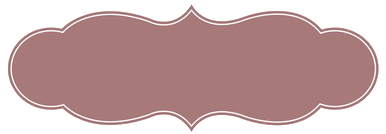 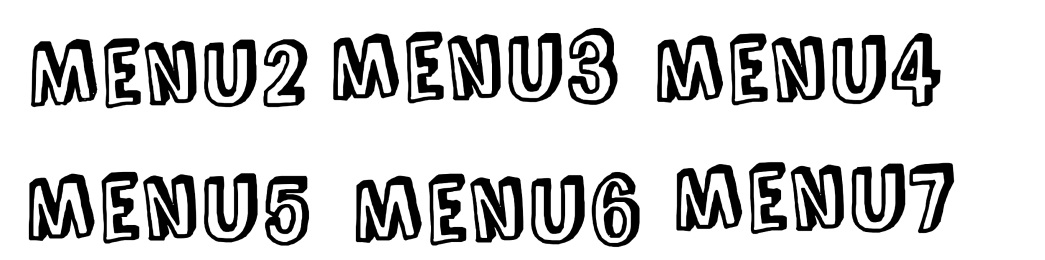 แนวทางการบรรลุคุณภาพของ  ไฟเกนบัม 
     ( Feigenbum guidelines for achieving quality)
กลยุทธ์และคุณภาพ การปรับปรุงการทำงานให้เกิดประสบความสำเร็จในการปรับปรุงคุณภาพ ประกอบด้วยหลักการดังนี้
1.การเพิ่มมูลค่า  หมายถึง การพยายามที่จะทำไห้สินค้าหรือบริการมีคุณค่าเพิ่มขึ้น  ลดต้นทุน ลดการสูญเสีย โดยใช้กลยุทธ์การลงทุนและเน้นที่กระบวนการผลิต
2.ความเป็นผู้นำ หมายถึง การเป็นผู้นำที่มีวิสัยทัศน์ ทำงานร่วมกัน
ในกระบวนการผลิต
3.การมอบอำนาจ  หมายถึง  การให้ทีมงานควบคุมตนเองในการทำงาน การให้อำนาจแก่พนักงานในการทำงานสามารถเปลี่ยนแปลงปรับปรุงการทำงานให้มีคุณภาพได้
4.การมีส่วนร่วม หมายถึง การทำงานในการหาวิธีที่จะปรับปรุงคุณภาพสินค้าหรือบริการร่วมกันกับผู้จำหน่ายปัจจัยการผลิตที่ส่งมอบวัตถุดิบที่เชื่อถือได้ไห้ราคาที่เหมาะสม
5.การรวบรวมความถูกต้องและข้อมูลตามเวลา ในตลาดโลก ผู้บริหารไม่มีเวลาที่จะรอคอยอีกต่อไปจะต้องมีการจัดทำตารางรายงานและเอกสารเกี่ยวกับข้อมูลต่างๆ
6.มีการปรับปรุงอย่างต่อเนื่อง
กระบวนการปรับปรุงคุณภาพ
กระบวนการปรับปรุงอย่างต่อเนื่องค่อยเป็นค่อยไปเป็นการปรับปรุงคุณภาพของการผลิตการให้บริการมากขึ้น  ทำได้โดยวงจรต่อไปนี้
1.การเลือกสิ่งที่จะปรับปรุง  หมายถึง  การพิจารณาว่ามีสิ่งใดบ้างที่ควรทำการปรับปรุง
2.จัดทีมเพื่อการปรับปรุงคุณภาพ หมายถึง การจัดทีมที่เกี่ยวข้องกับการแก้ปัญหาและทำการปรับปรุง ทีมงานแต่ละกลุ่มอาจรับผิดชอบต่อการปรับปรุงด้านใดด้านหนึ่ง
3.การกระทำที่ดีที่สุด การกำหนดว่าจะปรับปรุงอย่างไร
เพื่อให้การทำงานที่ดีที่สุด
4.วิเคราะห์การทำงานในปัจจุบัน หมายถึง การพิจารณาปัญหาที่พบในปัจจุบันเกี่ยวกับการทำงาน เช่น ปัญหาเกี่ยวกับเครื่องมือเครื่องใช้บุคลากร วิธีการทำงาน สภาพแวดล้อมในการทำงาน ข้อจำกัดต่างๆ
5. ศึกษาการทำงานอนาคต  โดยมีการจัดทีมนำร่องในการทำงานตามแบบใหม่เพื่อเพิ่มคุณภาพขึ้นเพื่อจะทราบข้อบกพร่องและปรับปรุงก่อนการนำมาใช้จริง
6.ดำเนินการจัดการการปรับปรุง หมายถึง การปรับปรุงการทำงานในส่วนที่เพิ่มขึ้นมาเพื่อความได้เปรียบในการแข่งขัน
นวัตกรรมและความคิดริเริ่มสร้างสรรค์
       การปรับปรุงคุณภาพในองค์การประกอบด้วยกุญแจสำคัญ 2 ประการคือ นวัตกรรมซึ่งหมายถึง กระบวนการทำ ประโยชน์แก่ผลิตภัณฑ์ บริการ หรือวิธีการ ดำเนินการเป็นผลมาจากการมีความคิดริเริ่ม ความคิดริเริ่ม หมายถึง ความสามารถในการผสมผสานแนวความคิดสำหรับการปรับปรุงคุณภาพในองค์การและนวัตกรรม หมายถึง การนำเอาความคิดเหล่านั้นไปสู่การปฏิบัติให้เกิดการกระทำออกมา
การส่งเสริมให้สมาชิกในองค์การมีความคิดริเริ่ม
1.การมอบหมายงานให้พนักงานทำงานเหมาะสมกับความเชี่ยวชาญของพนักงาน หมายถึง การที่สมาชิกในองค์การทำงานในขอบเขตที่มีความเชี่ยวชาญมีความรู้ความสามารถ ทำให้ได้ผลงานที่ดีและทำให้เกิดความเชี่ยวชาญในการทำงานและเกิดความคิดริเริ่มจากงาน
2. จัดหาทรัพยากรที่จำเป็นต่อการเสริมสร้างให้เกิดความคิดริเริ่ม หมายถึง การที่สมาชิกอาจต้องการเวลา ต้องการเงินในการลงทุนทำสิ่งใหม่ๆ ตามที่ได้คิดริเริ่มไว้
3. การให้รางวัล การให้รางวัลแก่ผู้ที่มีความคิดริเริ่มใหม่ๆ อันเป็นประโยชน์ในการทำงาน
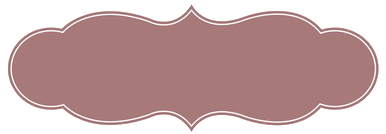 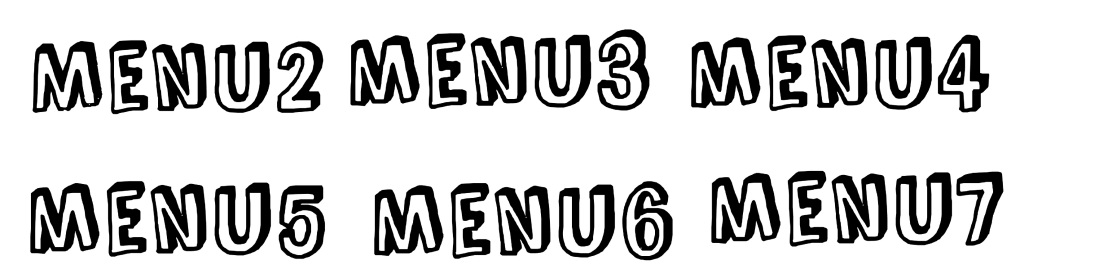 แนวคิดการบริหารแบบญี่ปุ่น
การบริการงานแบบญี่ปุ่นมีลักษณะเด่นอันเป็นเอกลักษณ์ที่แตกต่างจากแนวคิดทางการบริหารในประเทศอื่นๆ พอสรุปได้ดังนี้
1.การจ้างงานตลอดชีพ มีรูปแบบการจ้างงานในญี่ปุ่นพนักงานจะเกิดความรู้สึกผูกพันเสมือนหนึ่งเป็นสมาชิกในครอบครัวเดียวกัน มีความมั่งคงต่อสภาพการจ้างงาน การให้สวัสดิการที่ดีแก่พนักงาน
2. การเลื่อนตำแหน่งตามความอาวุโสของพนักงาน ลักษณะการบริหารแบบญี่ปุ่นจะยกย่องผู้มีอาวุโสเป็นปัจจัยสำคัญในการเลื่อนตำแหน่งงาน ความอาวุโสในอายุการงาน  หมายถึง ประสบการณ์ และระดับเงินเดือนรายได้ของพนักงานสูง ผู้มีอาวุโสในอายุงานมากย่อมมีประสบการณ์มากกว่า
3. สัมพันธภาพของกลุ่มสำคัญกว่าความสามารถส่วนบุคคล หมายความว่า ความสำเร็จของงานมิได้เกิดจากความสามรถของคนใดคนหนึ่ง แต่เกิดจากความร่วมมือร่วมใจของหลายคนรวมกัน
4.มีการฝึกอบรมการทำงานและการคัดเลือกพนักงาน หลังจากที่ได้คัดเลือกพนักงานแล้ว ก็จะมีการฝึกอบรมพนักงานเพื่อให้มีทักษะในการทำงาน การฝึกงานจะถูกแบ่งเป็นกลุ่มและหมุนเวียนไปฝึกงานในแผนกต่างๆ
5.การมีรูปแบบการจูงใจที่มั่นคงและชัดเจนแน่นอน โบนัสขั้นต่ำที่แน่นอนโบนัสเป็นปัจจัยในการจูงใจพนักงานให้เกิดความพยายามทุ่มเทการทำงาน
6.การสร้างกลุ่มคุณภาพและทำงานเป็นทีม นโยบายการผลิตแบบญี่ปุ่น เน้นการแก้ปัญหาการผลิตด้วยกลุ่มสร้างคุณภาพ จำนวนการผลิตพอเหมาะการผลิตที่ไม่ให้เกิดมีของเสีย เน้นการผลิตแบบทันเวลาพอดี เน้นที่คุณภาพน่าเชื่อถือเพื่อความพึ่งพอใจของค้า
การบริหารตามทฤษฎี z 
        
       การบริหารตามทฤษฎี z เป็นการบริหารแบบญี่ปุ่นโดย William G Ouchi
ได้เขียนไว้ในหนังสือที่มีชื่อเสียงเล่มหนึ่ง ได้กล่าวถึงความประสบความสำเร็จทาง
การค้าของญี่ปุ่น และแนวทางการบริหารงานแบบญี่ปุ่น 
       แนวทางการบริหารนี้ทำให้พนักงานมีขวัญกำลังใจในการทำงานดีขึ้นและทำให้
ผู้ร่วมงานมีความผูกพันในความสำเร็จร่วมกัน อันเป็นเอกลักษณ์และวัฒนธรรม
อย่างหนึ่งของญี่ปุ่นในด้านการบริหารสมัยใหม่
การปรับปรุงอย่างต่อเนื่องไม่หยุดยั้ง (ไคเซ็น) KAIZEN
ไคเซ็น KAIZEN เป็นแนวคิดทางการบริหารของญี่ปุ่น ซึ่งหมายถึง การปรับปรุงการทำงานให้ดีขึ้นเรื่อยๆ อย่างต่อเนื่อง โดยทุกคนมีส่วนเกี่ยวข้องในการทำงานร่วมกันให้เกิดผลสำเร็จ และบุคลากรทุกระดับ ตั้งแต่ระดับสูง กลาง ต่ำ เกี่ยวข้องกับการทำไคเซ็นทั้งสิ้น
กลยุทธ์หลักที่ใช้ในเรื่องไคเซ็นประกอบด้วย
1.รายการตรวจสอบ 3-Mu’s หมายถึง ระบบตรวจสอบซึ่งได้รับการพัฒนาขึ้นมาเพื่อเป็นแนวทางช่วยผู้บริหารและพนักงานช่วยกันแก้ไขปรับปรุงงานของตนอยู่เสมอ และลดต้นทุน 3-Mu’s ประกอบด้วย
1.1 ความสูญเปล่า (Muda) เช่น สูญเปล่าจากการผลิตมากเกินไป สูญเปล่าจากขั้นตอนการทำงาน สูญเปล่าจากการเคลื่อนย้าย สูญเปล่าจากสินค้าคงคลัง สูญเปล่าจากการรอคอย
1.2 ความไม่สม่ำเสมอ (Muri) เช่น ผลเสียจากการผลิตที่ไม่ทราบปริมาณแน่นอนเป็นหัวใจสำคัญของการลดต้นทุน
1.3 สิ่งที่เกินความสามารถ (Mura) หมายถึง 
สิ่งที่เกิดตามมาจากการผลิต เกินความสามารถ ทำให้เกิดปัญหาด้านคุณภาพและความปลอดภัยจากเครื่องจักร ชำรุดเสียหายทำให้เป็นการเพิ่มต้นทุน

2. หลักการ 5ส ได้แก่ สะสาง สะดวก สะอาด สุขลักษณะ สร้างนิสัย
3. หลักการ 5W 1H คือ Who ใครเป็นผู้ทำ What ทำอะไร Where ทำที่ไหน When ทำเมื่อไหร่ Why ทำอย่างไร
4. รายการตรวจสอบ 4M ได้แก่ Man ตรวจสอบผู้ปฏิบัติงาน Machine ตรวจสอบเครื่องจักร Material ตรวจสอบคุณภาพ Method ตรวจสอบมาตรฐาน
ระบบสำคัญของ KAIZEN
ในระบบแนวคิดของไคเซ็นประกอบด้วยระบบสำคัญ 5 ประการ ดังนี้
1.การควบคุมคุณภาพทั้งระบบและการบริหารคุณภาพทั้งระบบและการบริหารคุณภาพทั้งระบบ เกี่ยวข้องกับการควบคุมกระบวนการคุณภาพตั้งแต่เริ่มต้นการผลิตจนกระทั่งผลิตสำเร็จ ซึ่งเกี่ยวข้องกับบุคคลหลายฝ่าย ได้แก่  ผู้บริหารระดับสูง ระดับกลาง และหัวหน้างานรวมทั้งพนักงานทุกคนรวมไปถึงสภาพแวดล้อมภายในองค์การด้วย
2.ระบบการผลิตแบบทันเวลาพอดี ระบบนี้เกิดขึ้นที่บริษัทโตโยต้า มอเตอร์ ประเทศญี่ปุ่น ในการผลิตเพื่อส่งมอบสินค้าให้แก่ลูกค้าในเวลาที่กำหนดโดยมีการออกแบบรองรับการผลิตที่ยืดหยุ่นเพื่อรองรับความไม่แน่นอนที่อาจเกิดขึ้นจากกระบวนการต่างๆ
3. การบำรุงรักษาทวีผล หมายถึง การกำหนดเป้าหมายให้เครื่องจักรอยู่ในสภาพที่มีประสิทธิภาพสูงสุด เป็นการปรับปรุงประสิทธิภาพโดยรวม เป็นการสร้างระบบรวม โดยมีเป้าหมายที่วงจรชีวิตเครื่องจักรโดยสร้างความร่วมมือระหว่างทุกฝ่ายทั้งฝ่ายบริหาร ฝ่ายผลิต
หลัก 5 ประการในการทำการบำรุงรักษาทวีผล คือ
1.การปรับปรุงตามความ เหมาะสมของชนิดของเครื่องจักรอุปกรณ์
2 .การสร้างระบบบำรุงรักษาด้วยตัวผู้ปฏิบัติงานเอง
3. สร้างระบบแผนการบำรุงรักษาของฝ่ายการบำรุงรักษา
4. ฝึกอบรมบุคลากรให้ชำนาญทางด้านเดินเครื่องและการซ่อมแซมเบื้องต้น
5. การบำรุงรักษาเครื่อง และการสร้างระบบควบคุมการดำเนินงาน
4.ระบบข้อเสนอแนะ เป็นระบบการบำรุงขวัญกำลังใจให้
แก่พนักงานในการเปิดโอกาสให้มีส่วนร่วมในเชิงสร้างสรรค์  โดยการ
กระตุ้นให้พนักงานได้แสดงออกในการให้ข้อเสนอแนะในเรื่องต่างๆ เพื่อให้ได้แนวคิดที่เป็นประโยชน์ในการทำงาน พัฒนาการในด้านการปลูกฝังจิตสำนึกความมีความคิดริเริ่มให้แก่พนักงาน
5.กิจกรรมกลุ่มย่อย หมายถึง บรรดากลุ่มพนักงานภายในหน่วยงานเดียวกัน
แต่ละกลุ่มที่มีจำนวนสมาชิกไม่มากนักที่รวมตัวกันอย่างไม่เป็นทางการ เพื่อร่วมกันทำงานเล็กๆ กิจกรรมกลุ่มย่อยมีหลายประเภท เช่น การสร้างระบบ
กิจกรรม KAIZEN อาจแบ่งได้เป็น 3 ระดับ คือ
1.กิจกรรม KAIZEN ระดับบุคคล
-ระบบการเสนอความคิด 
-เป็นช่องทางที่ตระเตรียมไว้สำหรับพนักงานแต่ละคนรายงานความคิดเรื่อง Kaizen ต่อคณะกรรมการพิจารณา เพื่อให้การยอมรับและให้รางวัลแก่ข้อเสนอแนะที่ดี
2.กิจกรรม  KAIZEN ระดับกลุ่ม ได้แก่
- วงจรคิวซี
- เป็นกิจกรรมกลุ่มอาสาสมัครเพื่อจะปรับปรุงงานตามปกติจะทำในเวลาหลังเลิกงานโดยอาจมีหรือไม่มีค่าล่วงเวลาก็ได้
-มีการประกาศเกียรติคุณ การให้รางวัลและโอกาสที่จะนำเสนอผลงานในการประกวดภายในบริษัท ระดับภูมิภาค ระดับชาติ และแม้แต่ระดับนานาชาติ
3. กิจกรรม KAIZEN ระดับการจัดการ
-ฝ่ายจัดการเป็นผู้ริเริ่มความคิดไคเซ็นและจัดตั้งกลุ่มทำงาน
-มักทำในเวลางาน
-ลักษณะอื่นๆเหมือนกับการจัดไคเซนระดับกลุ่มในข้อ 2
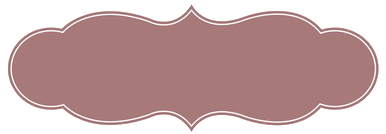 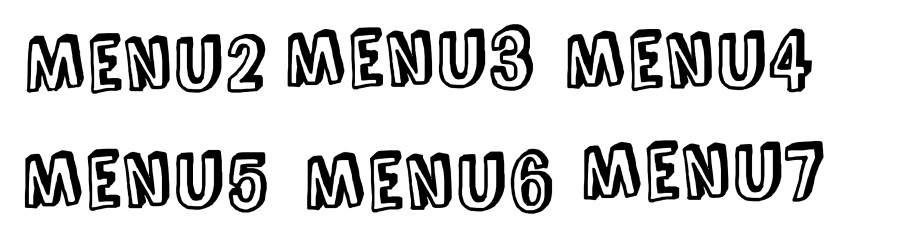 กลุ่มควบคุมคุณภาพ (Quality circle control)
กลุ่มคุณภาพ(Quality circle control) เป็นกลุ่มของพนักงานที่รวมตัวกันเพื่อทำกิจกรรมเกี่ยวกับการปรับปรุงงานที่มีปัญหาหรือเสริมสร้างให้การทำงานดีขึ้นโดยการปรับปรุงตนเอง ปรับปรุงหน่วยงาน ปรับปรุงผลการทำงาน ปรับปรุงผลผลิต และปรับปรุงสภาพแวดล้อมในการทำงาน การพัฒนาคุณภาพการผลิตและชีวิต โดยการปรับปรุงหน่วยงานให้ดีขึ้นหรือสะดวกสบายขึ้นด้วยความสมัครใจของพนักงานเองโดยถือเป็นส่วนหนึ่งของกิจกรรม
กลุ่มคุณภาพมีวัตถุประสงค์ดังต่อไปนี้
1.เพื่อยกระดับความรู้ความสามารถของพนักงานในทุกระดับ
2.เพื่อเพิ่มความสัมพันธ์อันดีระหว่างกลุ่มพนักงานทุกระดับ
3.เพื่อเพิ่มความสะดวกสบายและความปลอดภัยในการปฏิบัติงาน
4.ช่วยเสริมสร้างระบบการควบคุมคุณภาพทั่งองค์การ

ผลประโยชน์ที่จะได้รับจากการทำกิจกรรมกลุ่มคุณภาพ คือ เป็นการเพิ่มพูนความรู้ความสามรถของพนักงาน ช่วยให้เกิดการผลผลิต ทำให้พนักงานรู้จักการทำงานเป็นทีมและเกิดกระบวนการประสานงานร่วมกันอย่างได้ผล
กลุ่มคุณภาพมีการจัดตั้งขึ้นเพื่อพัฒนาตนเอง โดยมีผู้บังคับบัญชาชั้นต้นเป็นผู้สนับสนุนและร่วมกันค้นหาปัญหาหรือปรับปรุงงาน ด้วยความมุ่งมั่นและตั้งใจจริงในการแก้ปัญหา
ขั้นตอนในการดำเนินงานของกิจกรรมกลุ่มคุณภาพ 
ประกอบด้วย
1.การคัดเลือกกิจกรรมที่จะทำโดยทำการค้นหาปัญหา ขอความเห็นและความร่วมมือจากระดับหัวหน้า ลำดับความสำคัญของปัญหา กำหนดเรื่องที่จะทำ ตั้งเป้าหมาย และขออนุมัติจากระดับหัวหน้างาน

2.การประชุมกลุ่มคุณภาพ ประกอบด้วย การวางแผนการประชุม การเตรียมการประชุม การดำเนินการประชุม การสรุปและยืนยันการประชุม 
3.การติดตามกิจกรรมประจำวัน โดยการบันทึกรายละเอียดผลงานกิจกรรมในใบบันทึกกิจกรรม ปิดประกาศไว้ที่หน่วยงาน หัวหน้ากลุ่มและหัวหน้าสายงานผลิตตรวจงานแล้วให้คำแนะนำ เขียนใบรายงานกิจกรรม และรายงานผ่านหัวหน้าตามลำดับ
3.การติดตามกิจกรรมประจำวัน โดยการบันทึกรายละเอียดผลงานกิจกรรมในใบบันทึกกิจกรรม ปิดประกาศไว้ที่หน่วยงาน หัวหน้ากลุ่มและหัวหน้าสายงานผลิตตรวจงานแล้วให้คำแนะนำ เขียนใบรายงานกิจกรรม และรายงานผ่านหัวหน้าตามลำดับ

4.การแก้ไขปัญหา โดยการค้นหาปัญหา กำหนดเป้าหมาย ค้นหาสาเหตุ พิจารณาวิธีปรับปรุงแก้ไข ดำเนินการแก้ไข ตรวจสอบผลที่ได้รับ และกำหนดมาตรฐานของงาน
5.การแถลงผลงาน โดยการแนะนำหน่วยงานและสมาชิกของกลุ่มกิจกรรม การนำเสนอเรื่องที่เลือกทำ และชี้แจงเหตุผลที่เลือกเรื่องนั้น ชี้แจงเป้าหมาย รายงานการสำรวจสภาพปัจจุบัน การนำเสนอการวิเคราะห์สาเหตุของปัญหา รายงานการแก้ไขที่ดำเนินการไป สรุปผลงาที่ได้จากการแก้ไข
ขั้นตอนและวิธีการของกิจกรรมกลุ่มคุณภาพประกอบด้วย การประกาศนโยบายสนับสนุน กิจกรรมกลุ่มคุณภาพ การจัดตั้งกลุ่มคุณภาพ การวางแผนการดำเนินงานกิจกรรมกลุ่มคุณภาพประจำปี ดำเนินการตามกิจกรรมของกลุ่มคุณภาพเพื่อการเพิ่มผลผลิต มีการแถลงผลงานของกิจกรรมกลุ่มคุณภาพ การประเมินผลกิจกรรมกลุ่มคุณภาพ การเข้าร่วมกิจกรรมกลุ่มคุณภาพภายนอกองค์การ
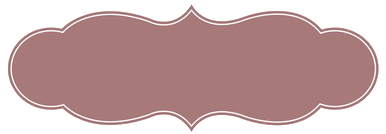 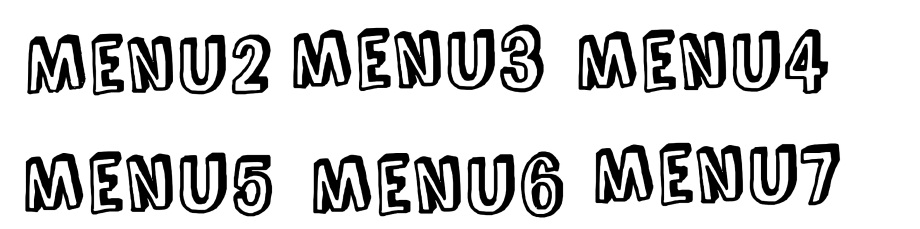 การควบคุมคุณภาพโดยรวม  Total quality control (TQC)
เน้นที่คุณภาพของผลิตภัณฑ์โดยความร่วมมือกันทั้งบริษัทในการทำการพัฒนาการผลิตและการจำหน่ายสินค้าหรือบริการที่มีความเชื่อถือได้สูง
ประโยชน์และขั้นตอนการดำเนินกิจกรรม TQC
         เมื่อมีการดำเนินกิจกรรม TQC ทำให้เกิดประโยชน์ คือมีความสามารถในการค้นหาปัญหา เน้นความสำคัญของการวางแผน เน้นความสำคัญของการทำงาน ประโยชน์ของการดำเนินกิจกรรม TQC ทำให้กิจการสามารถขยายระบบการทำงาน พัฒนาสินค้าใหม่ และการบริหารใหม่ได้เพื่อสนองความต้องการของสินค้า
ผู้บริหารจะต้องคำนึงถึงสิ่งต่อไปนี้ในการดำเนินกิจกรรม TQC
1.กำหนดจุดยืนและแนวความคิดในเรื่องการทำกิจกรรม TQC ให้ชัดเจน
2.กำหนดแนวทางให้แน่ชัดและรวมพลังกันทั้งบริษัทในทุกหน่วยงานมุ่งสู่แนวทางที่กำหนด
3.การดำเนินการไปทั้งโครงสร้างจะต้องจัดสิ่งต่างๆให้เป็นระบบที่ดี
4.เพื่อให้การดำเนินงานเป็นไปอย่างแน่นอนและมีประสิทธิภาพผู้บริหารจะต้องให้ความรู้แก่พนักงานทุกคนในเรื่องแนวความคิดเกี่ยวกับ TQC
ขั้นตอนการทำการควบคุมคุณภาพโดยรวม
1.จะต้องกำหนดระดับคุณภาพของผลิตภัณฑ์ให้ชัดเจน และให้พนนักงานทั้งหมดข้าใจให้ถูกต้องถึงวัตถุประสงค์และวิธีการควบคุมคุณภาพโดยรวม อาจจัดให้มีการฝึกอบรม
2.ให้ทุกฝ่ายในองค์กรทำความเข้าใจความคิดในกระบวนการ PDCA เป็นอย่างดีและทำตามขั้นตอนให้ถูกต้อง
3.ทำงานให้เป็นไปตามแผนงานที่กำหนดไว้และทำให้พร้อมเพรียงกันทั้งองค์กร
4.ใช้เทคนิคทางสถิติเข้าช่วยในการวิเคราะห์
5.สร้างองค์กรให้มีระบบที่สามารถหาข้อบกพร่องได้อยู่เสมอ
6.ให้ความสำคัญกับลูกค้ามากที่สุด
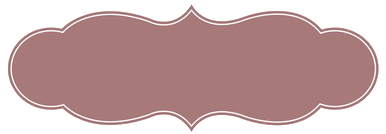 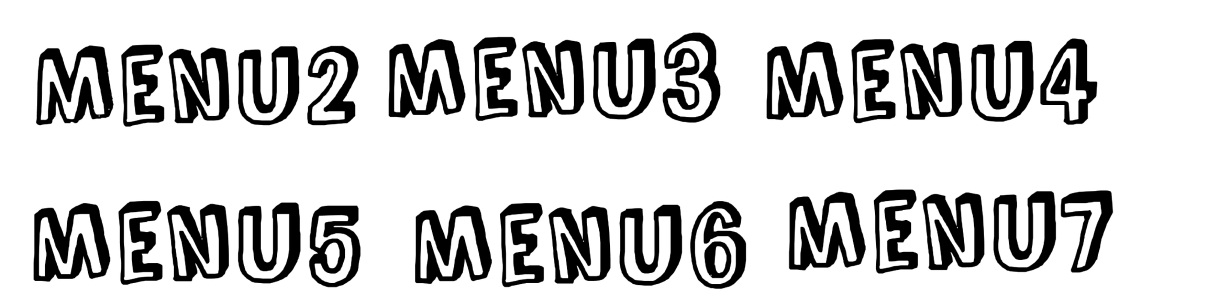 การจัดการคุณภาพทั่วทั้งองค์การ 
Total quality management (TQM)
เป็นระบบการบริหารสมัยใหม่ที่เน้นเรื่องการสื่อสารภายในองค์กร โดยการถ่ายทอดนโยบายและเป็นกลยุทธ์จากระดับบนสู่ระดับล่าง และการควบคุมติดตามจากผู้บริหารระดับสูงอย่างใกล้ชิด เพื่อให้เกิดการบริหารงานประจำอย่างอัตโนมัติ
องค์ประกอบของ TQM  (TQM  House)
         Prof  Dr. Noriaki Kano ผู้เชี่ยวชาญด้าน TQM  กล่าวว่า การดำเนินการ TQM เปรียบเสมือนการสร้างบ้าน ซึ่งมีองค์ประกอบต่างๆ เช่น มีรากฐานที่มั่นคง มีพื้นที่แข็งแรง มีเสาบ้าน มีหลังคา
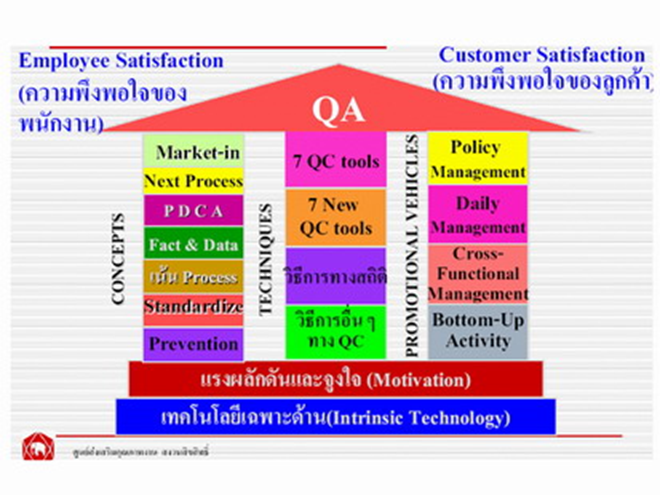 แนวความคิด (Concept) ของ TQM
1.ผลิตภัณฑ์หรือบริการสามารถตอบสนองความต้องการของลูกค้า
อย่างต่อเนื่อง 
2.ตระหนักอยู่เสมอว่ากระบวนการถัดไปหรือหน่วยงานถัดไป คือ ลูกค้า
3.เน้นการปรับปรุงกระบวนการทำงาน ไม่รอตรวจสอบผลลัพธ์
4.การจัดทำมาตรฐานในการทำงานและการปฏิบัติงานตามมาตรฐานนั้น
5.เน้นการป้องันไม่ให้เกิดปัญหาเดิมเกิดขึ้นซ้ำอีก ไม่แก้ไขปัญหาเฉพาะหน้า
6.ปฏิบัติตามแนวคิดพื้นฐานของวงจรการจัดการ
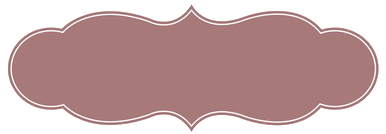 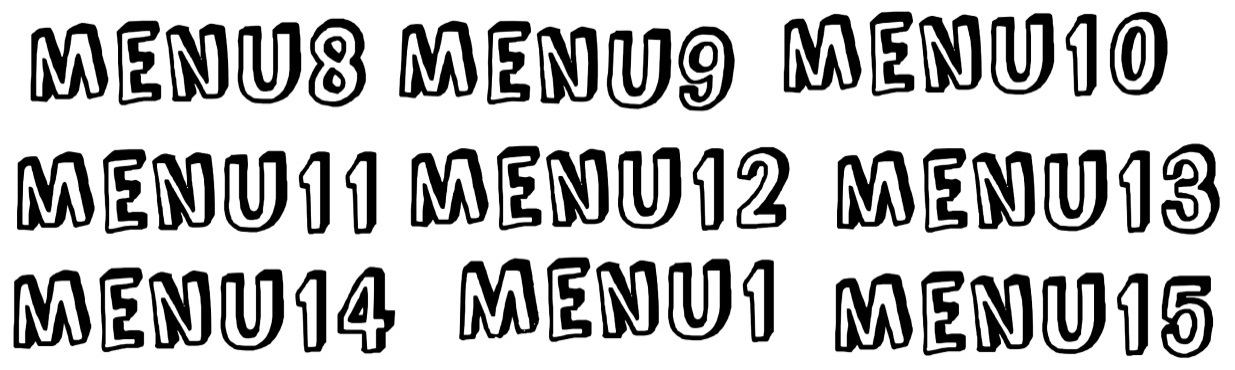 ระบบการผลิตทันเวลาพอดี (Just in time)
หมายถึง การผลิตสินค้าให้เสร็จทันตามกำหนดนัดหมายส่งมอบสินค้าให้แก่ลูกค้าเป็นระบบการบริหารงานผลิตประกอบด้วย
1.การกำจัดความสูญเปล่าในด้านต่างๆ
2.การควบคุมกระแสวัสดุเพื่อลดเวลานำจากจุดสั่งซื้อจนถึงจุดที่วัสดุมาถึงสายการผลิต ได้ตามเวลาที่ต้องการ
3.การค้นหาและกำจัดปัญหาที่ต้นตอแทนที่จะไปจัดการที่ปลายเหตุ
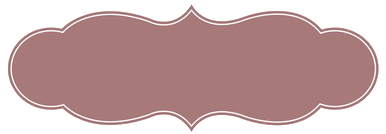 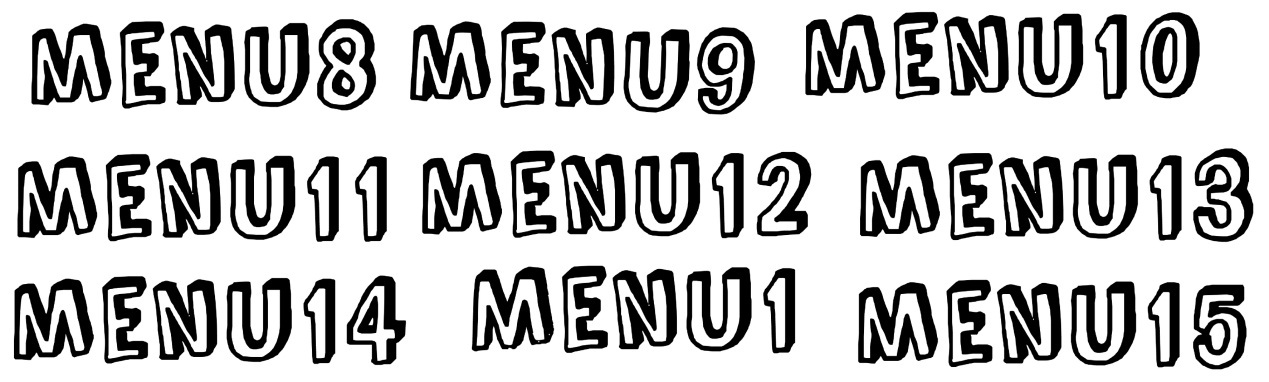 การผลิตแบบประสานด้วยคอมพิวเตอร์ 
(Computer-Integrated Manufacturing)
เป็นระบบการผลิตที่นำเอาคอมพิวเตอร์มาช่วยในการออกแบบและการผลิตโดยใช้คอมพิวเตอร์ช่วยในการผลิต ระบบ CIM จะช่วยลดเวลาในการผลิต ลดของเสีย เพิ่มความเที่ยงตรงในการผลิต และที่สำคัญทำให้สามารถเปลี่ยนแปลงแผนการผลิตได้ง่าย
       การออกแบบโดยใช้คอมพิวเตอร์ช่วยหรือ CAD  เป็นการใช้คอมพิวเตอร์ช่วยเพิ่มผลผลิตในการออกแบบผลิตภัณฑ์และการเขียนแบบผลิตภัณฑ์ ระบบ CAD  ช่วยลดเวลาและต้นทุนและยังช่วยเพิ่มคุณภาพในการพัฒนาผลิตภัณฑ์
การผลิตโดยใช้คอมพิวเตอร์ช่วย หรือ CAM  เป็นการนำเอาคอมพิวเตอร์มาใช้ในการออกแบบ วางแผนและควบคุมกระบวนการผลิต รวมถึงการจัดดุลในสายการผลิต ระบบ CAM สามารถช่วยลดเวลาในการวางแผน และทำให้แผนที่วางไว้เกิดความเที่ยงตรงมากยิ่งขึ้น
ระบบปัญญาประดิษฐ์ (Artificial Intelligence หรือ AI )
       เป็นระบบคอมพิวเตอร์ที่ช่วยในการทำงานที่มีความอัจฉริยะให้มีความสามารถที่จะคิดแก้ปัญหาเป็นการเลียนแบบการทำงานของสมองมนุษย์ จัดเป็นระบบที่มีลักษณะการทำงานใกล้เคียงกับระบบการประมวลผลและการตอบสนองของมนุษย์
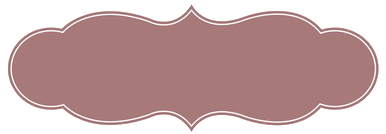 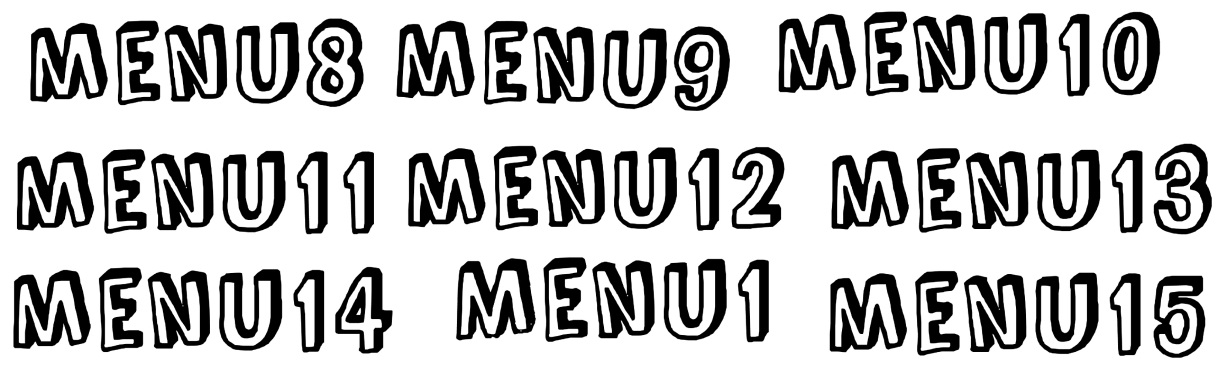 ระบบการประกันคุณภาพ ISO 9001:2000 
(International Standardization Organization)
เป็นข้อตกลงเกี่ยวกับระบบการควบคุมคุณภาพและการประกันคุณภาพ กำหนดขึ้นโดย ISO ในปี พ.ศ.2530 โดยอาศัยมาตรฐานในการกำหนดคุณภาพผลิตภัณฑ์ของประเทศต่างๆทั่วโลกกว่า 40 ประเทศ 
       ISO 9000 หมายถึงมาตรฐานนานาชาติเกี่ยวกับระบบบริหารคุณภาพขั้นพื้นฐาน โดยเน้นการสร้างคุณภาพภายในองค์การประเภทใดก็ได้ไม่จำกัดชนิดของสินค้าและบริการ
ลักษณะสำคัญของ ISO 9001:2000
1.เป็นมาตรฐานที่ไม่บังคับ
2.เป็นมาตรฐานที่สามารถใช้ได้ทั่วไป โดยประเทศทั่วโลกที่เป็นสมาชิกสามารถนำข้อกำหนดของ ISO 9000 ไปปรับใช้ได้ตามความเหมาะสมกับลักษณะธุรกิจของตน
3.เป็นมาตรฐานซึ่งเป็นความต้องการของตลาด
4.เป็นมาตรฐานที่เกี่ยวกับระบบการบริหารคุณภาพเพื่อทำให้ลูกค้าพอใจ โดยเน้นการผลิตที่มีคุณภาพมีการจัดทำขั้นตอนการดำเนินงานและหลักเกณฑ์ต่างๆที่จะทำให้ผลผลิตมีคุณภาพ 
5.เป็นมาตรฐานระบบคุณภาพที่สามารถนำไปใช้ได้กับธุรกิจทุกประเภท
6.เป็นมาตรฐานที่เน้นเรื่องหลักฐานด้านเอกสารการปฏิบัติงาน โดยให้มีการจัดทำเอกสารในกระบวนการและขั้นตอนต่างๆไว้อย่างเป็นระบบ
7.เป็นมาตรฐานที่เปิดโอกาสให้มีการปรับปรุงแก้ไขขั้นตอนการปฏิบัติและกระบวนการทำงานอื่นๆได้ตลอดเวลา
8.เป็นมาตรฐานที่ให้การรับรองระบบบริหารงานคุณภาพทั้งองค์การ ไม่ได้เป็นมาตรฐานที่ให้การรับรองตัวผลิตภัณฑ์
9.เป็นมาตรฐานที่มีการระบุให้มีการตรวจประเมินโดยบุคคลที่3 เพื่อให้การรับรองคุณภาพตามมาตรฐานที่องค์การได้ขอไป
10.เป็นมาตรฐานที่หน่วยงานของระบบบริหารงานคุณภาพ และพนักงานที่ทุกคนมีส่วนร่วมในการดำเนินงาน
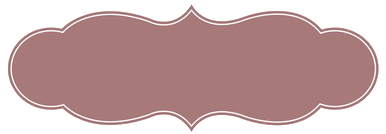 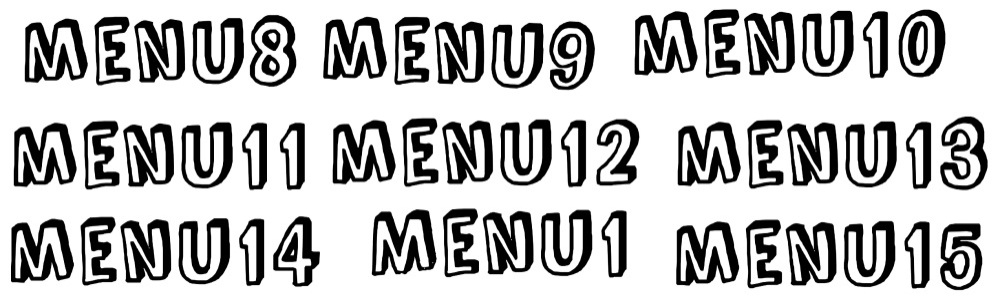 ประโยชน์ของ ISO 9001:2000
ประโยชน์ที่มีต่อองค์การหรือบริษัท
-ช่วยให้องค์การหรือบริษัทได้มีการพัฒนาการบริหารงาน
-ช่วยให้ผลิตภัณฑ์ขององค์การหรือบริษัทนั้นได้รับความน่าเชื่อถือจากสังคมเป็นผลดีต่อการขายและการแข่งขัน
-ช่วยสร้างภาพพจน์ที่ดีแก่องค์การหรือบริษัทว่าเป็นสถานประกอบการที่มีระบบการดำเนินงานที่มีคุณภาพ
-ช่วยเผยแพร่ชื่อเสียงขององค์การหรือบริษัท
-ช่วยขจัดปัญหาและการกีดกันทางการค้าระหว่างประเทศ
-ช่วยประหยัดต้นทุนในการดำเนินงาน
2.    ประโยชน์ต่อบุคลากรในองค์การหรือบริษัท
      -เป็นการพัฒนาบุคลากรให้มีคุณภาพ
      -เป็นการกำหนดให้พนักงานทำงานอย่างเป็นระบบ
      -เป็นการสนับสนุนให้พนักงานได้มีส่วนร่วมในการดำเนินงาน
      -เป็นการพัฒนาบุคลากรขององค์การหรือบริษัทให้รู้จักทำงานเป็นทีม รู้จักรับฟังความคิดเห็นของผู้อื่น
      -เป็นการสร้างจิตสำนึกที่ดีในการทำงานแก่พนักงาน
การตรวจติดตามระบบคุณภาพ คือมีความจำเป็นกับทุกองค์การ เพราะจะทำให้ฝ่ายบริหารและผู้ปฏิบัติได้เรียนรู้ถึงจุดดีและจุดด้อยและระบบคุณภาพที่ดำเนินการอยู่รวมทั้งทำให้บุคลากรขององค์การทราบถึงปัญหาและอุปสรรคต่างๆด้วยตนเอง
ประเภทของการตรวจติดตามระบบคุณภาพ มีอยู่ 3 ประเภท คือ
การตรวจประเมินโดยบุคคลที่ 1 (First-Party Assessment) คือการตรวจติดตามภายใน
การตรวจประเมินโดยบุคคลที่ 2 (Second-Party Assessment) คือการตรวจประเมินหรือตรวจติดตามโดยลูกค้า
การตรวจประเมินโดยบุคคลที่ 3 (Third-Party Assessment) คือการประเมินจากองค์การภายนอก
 (จากองค์การ ISO)
ระบบการจัดการคุณภาพ(QMS)มีมาตรฐานคุณภาพต่างๆดังนี้
          ISO 9000 หมายถึงการตรวจประเมินเพื่อออกใบรับรองระบบบริหารงาน
         คุณภาพ
          ISO 14000 หมายถึงการตรวจประเมินเพื่อออกใบรับรองระบบบริหารงาน   
        สิ่งแวดล้อม
    ISO 9000 (Quality System Certification for Automobile Industry)
หมายถึงการตรวจประเมินเพื่อออกใบรับรองระบบบริหารงานคุณภาพสำหรับอุตสาหกรรมรถยนต์
ISO 46000 หมายถึงการตรวจประเมินเพื่อออกใบรับรองระบบ 
      บริหารงานคุณภาพสำหรับเครื่องมือทางการแพทย์
           ISO 8000 หมายถึงการตรวจประเมินเพื่อออกใบรับรองระบบบริหารด้านสิทธิมนุษยชนของแรงงาน
          HACCP หมายถึงการตรวจประเมินเพื่อออกใบรับรองระบบการวิเคราะห์อันตรายและจุดควบคุมวิกฤต
         OHSSAS 18001 หมายถึงการตรวจประเมินเพื่อออกใบรับรองระบบความปลอดภัยและอาชีวอนามัย
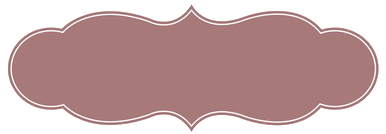 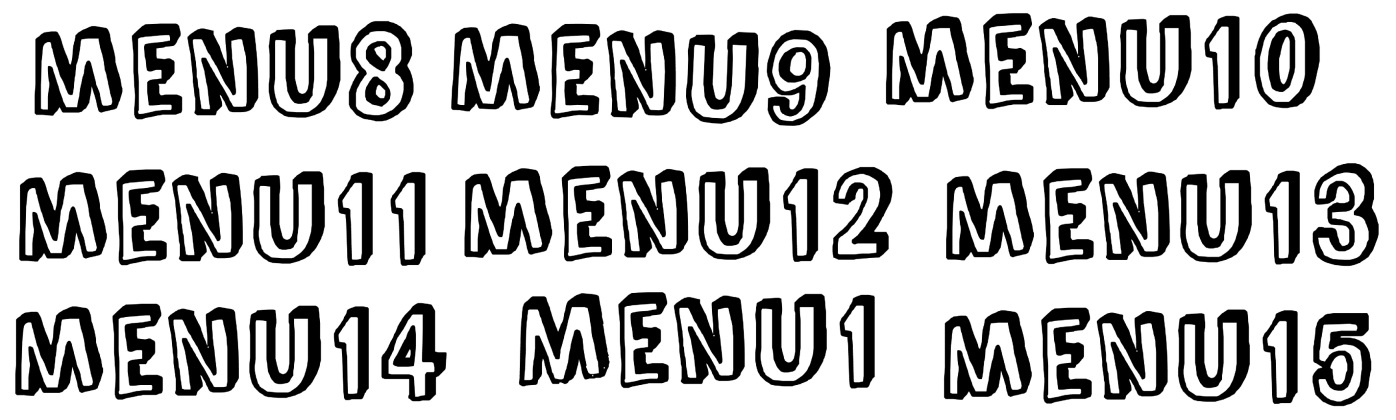 มาตรฐานคุณภาพระบบการบริหารงานคุณภาพ IOS:TS 16949
TS หมายถึง ข้อกำหนดเฉพาะทางด้านเทคนิคอุตสาหกรรมยานยนต์
16949 หมายถึง หมายเลขลำดับที่ของการออกมาตรฐานของISO
2002 หมายถึง ปีที่ประกาศใช้มาตรฐาน
IOS: TS 16949 หมายถึง เป็นข้อกำหนดมาตรฐานคุณภาพเฉพาะทางด้านเทคนิคของอุตสาหกรรมยานยนต์
ประโยชน์ที่ได้รับจากการทำ ISO/TS 16949
ลูกค้ามั่นใจในบริษัทและตัวสินค้า / บริการมากขึ้น
สามารถแข่งขันกับคู่แข่งขันทางการค้าได้ และมียอดการขายสินค้าเพิ่มขึ้น
มีทิศทางในการทำงานและเข้าใจบทบาทของแต่ละคนชัดเจน
ลดของเสีย ต้นทุนการผลิต และข้อร้องเรียนจากลูกค้า
เพิ่มประสิทธิภาพในการทำงาน ลดความซ้ำซ้อนต่างๆ
สามารถแก้ไขและป้องกันปัญหาได้อย่างมีประสิทธิภาพ
พัฒนาความรู้ความสามารถของพนักงานและผู้ขาย
มีการพัฒนาองค์กรอย่างต่อเนื่อง
ระบบคุณภาพ : QS 9000
คือ ระบบการบริหารคุณภาพเพื่อการประกันคุณภาพขององค์กรระบบใหม่ที่พัฒนาขึ้นมาด้วยความร่วมมือของ 3 ผู้ยิ่งใหญ่หรือ Big Three ด้านผู้ผลิตรถยนต์ของโลก ได้แก่ บริษัทฟอร์ดมอเตอร์  บริษัทไครสเลอร์ และบริษัทเจนเนอรัลมอเตอร์ ผลดีของ QS 9000 ที่มีต่อบริษัททั้งสาม คือ
การทำให้เป็นสากลด้วยการนำกลุ่มของมาตรฐาน ISO มาใช้เป็นแกนกลางในการจัดตั้งระบบ คุณภาพ QS 9000
ทำให้เกิดการประสานกลมกลืนกัน ทำให้มาตรฐานกลมกลืนเป็นแบบเดียวกัน
เป็นการสร้างรากฐานสำคัญของการปรับปรุงให้ดีขึ้นอย่างต่อเนื่อง
ข้อกำหนดของระบบคุณภาพ QS 9000 นี้แบ่งเป็น 3 ส่วนคือ
ส่วนที่1 เป็นข้อกำหนดที่นำเอาระบบคุณภาพ IOS 9000 มาเป็นแกนกลางของระบบคุณภาพองค์กรที่จะขอผ่านการรับรองระบบคุณภาพ QS 9000
ส่วนที่2 เป็นข้อกำหนดที่อยู่นอกเหนือไปจากความต้องการของ ISO 9001หรือ ISO 9001 เป็นข้อกำหนดที่บังคับให้ผู้ส่งมอบหรือผู้ที่ต้องนำระบบคุณภาพของ QS 9000 ไปประยุกต์ใช้ให้ดีขึ้น
ส่วนที่3 ข้อกำหนดที่เป็นลูกค้าโดยเฉพาะ เป็นข้อกำหนดพิเศษของแต่ละลูกค้าซึ่งขึ้นอยู่กับข้อตกลงระหว่างผู้ส่งมอบ
การประยุกต์ QS 9000 เข้ากับระบบคุณภาพขององค์การ
ข้อกำหนดขององค์กร คือ QS 9000 กับคุณภาพการแข่งขันระดับโลก
ข้อกำหนดเฉพาะของอุตสาหกรรมยายยนต์
ข้อกำหนดเฉพาะของลูกค้า
ข้อกำหนดการตรวจประเมินคุณภาพ
QS 9000 กับจริยธรรมของการดำเนินธุรกิจ
  -เว้นจากการเบียดเบียนลูกค้า ไม่กักตุนสินค้า ไม่ส่งของราคาถูกแต่ไร้คุณภาพ
  -เว้นจากการเบียดเบียนต่อผู้จัดหาสินค้าหรือวัตถุดิบ
  -เว้นจากการเบียดเบียนพนังงาน
  -เว้นจากการเบียดเบียนผู้ถือหุ้น
  -เว้นจากการเบียดเบียนคู่แข่งขัน 
   -เว้นจากการเบียดเบียนราชการ
   -เว้นจากการเบียดเบียนสังคม
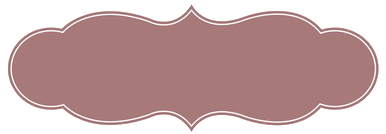 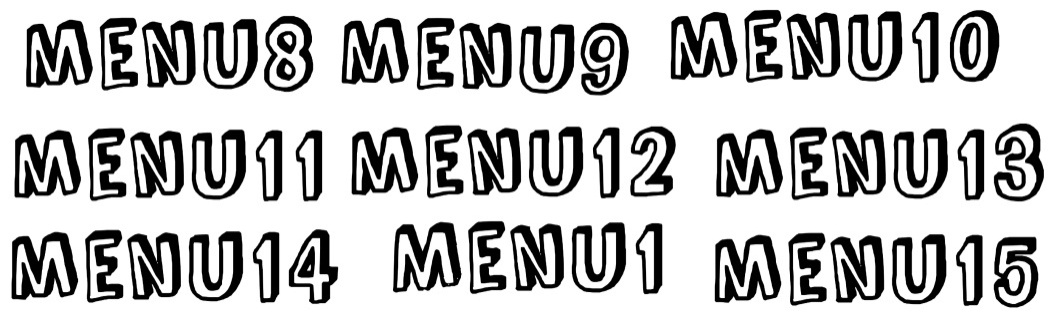 นโยบายด้านสุขอนามัย ความปลอดภัย สุขภาพอนามัยและรักษาสิ่งแวดล้อม
หมายถึง นโยบายขององค์กรเกี่ยวกับการรักษาความปลอดภัย อาชีวอนามัย เป็นสิ่งสำคัญต่อธุรกิจทุกประเภทโดยมุ่งเน้นความพึ่งพอใจของลูกค้า และคุณภาพชีวิตที่ดีของพนักงานการคำนึงถึงสภาพแวดล้อมและความรับผิดชอบต่อสังคม
ระบบการจัดการอาชีวอนามัยและความปลอดภัย (OHSAS 18001)
คือเป็นแนวทางและอาศัยหลักการของระบบการจัดการตามมาตรฐาน มอก.9000/ISO 14000 เพื่อให้ระบบการจัดการอาชีวอนามัยและความปลอดภัยเข้ากันได้กับระบบการจัดการอื่นๆขององค์กร
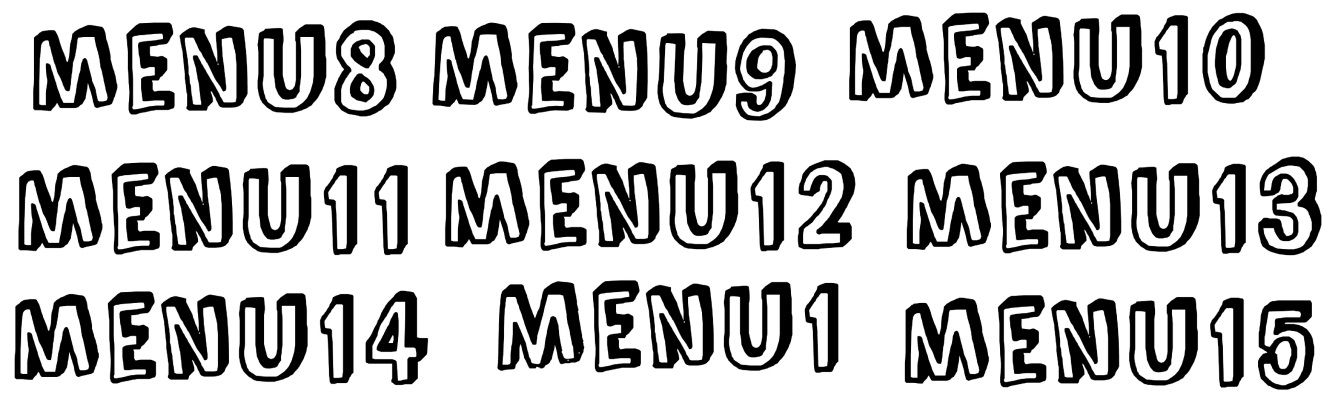 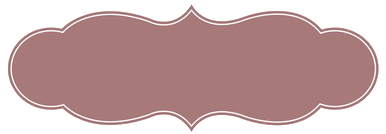 ระบบการจัดการอาชีวอนามัยและความปลอดภัย (OHSAS 18001)
คือเป็นแนวทางและอาศัยหลักการของระบบการจัดการตามมาตรฐาน มอก.9000/ISO 14000 เพื่อให้ระบบการจัดการอาชีวอนามัยและความปลอดภัยเข้ากันได้กับระบบการจัดการอื่นๆขององค์กร
วัตถุประสงค์ของระบบการจัดการอาชีวอนามัยและความปลอดภัย
ลดความเสี่ยงต่ออันตรายและอุบัติเหตุต่างๆของพนักงานและผู้เกี่ยวข้อง
ปรับปรุงการดำเนินงานของธุรกิจให้เกิดความปลอดภัย ลดการสูญเสีย
ช่วยสร้างภาพพจน์ความรับผิดชอบองค์กรต่อพนักงานภายในองค์กรต่อองค์กรเองและสังคม
เพื่อเพิ่มประสิทธิภาพการทำงานและคุณภาพชีวิตที่ดีของผู้ปฏิบัติงาน
TIS 18001 ระบบการจัดการอาชีวอนามัยและความปลอดภัย
การประกอบธุรกิจอุตสาหกรรมนับวันจะมีความสำคัญต่อเศรษฐกิจของประเทศและความเป็นอยู่ของประชาชนในขณะเดียวกันอาจก่อให้เกิดผลกระทบอันไม่พึงปรารถนาต่อสิ่งแวดล้อมเพราะกระบวนการผลิต การขนส่งวัตถุดิบและสินค้า ตลอดจนการดำเนินการต่างๆมักก่อให้เกิดมลพิษต่างๆเช่น น้ำเสีย ควัน ฝุ่น ก๊าซพิษ เสียง กลิ่น และกากของเสีย ดังนั้นผู้ประกอบธุรกิจอุตสาหกรรมจะต้องตระหนักถึงผลเสียเหล่านี้และไม่ละเลยต่อการกำจัดหรอลดสิ่งที่ไม่พึ่งปรารถนาอันเกิดจากการประกอบกิจการไม่ทำลายสิ่งแวดล้อม
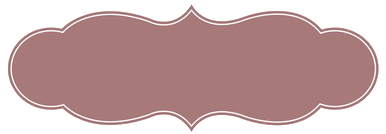 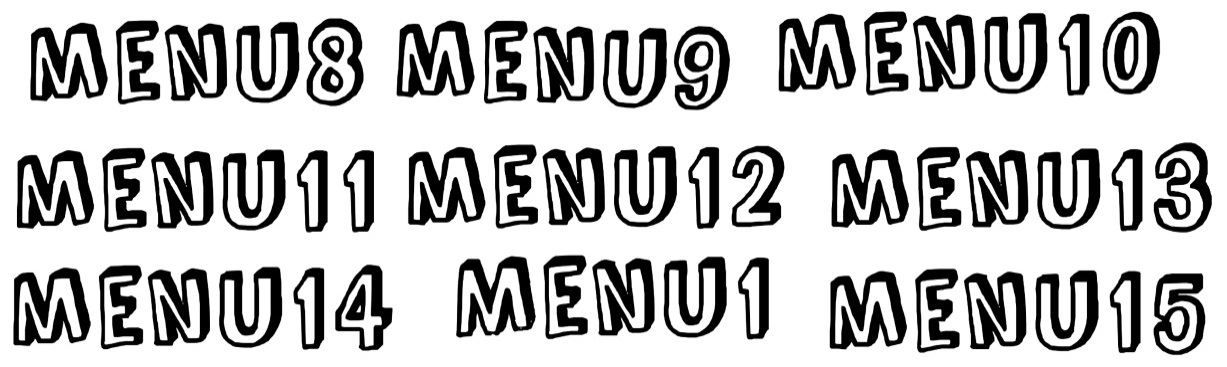 ความสำเร็จขององค์การ
ด้านการจัดการขององค์กรธุรกิจต่างๆ สามารถสรุปความสำเร็จขององค์การเกิดจากองค์ประกอดต่างๆดังนี้
การจัดการอย่างมีคุณภาพ
ผลิตภัณฑ์ที่มีคุณภาพ
ผลิตภัณฑ์ที่ทันสมัยด้วยนวัตกรรมใหม่ๆ
มีการลงทุนระยะยาวอย่างมีคุณค่า
สถานภาพทางการเงินมั่นคง
มีความสามารถในการดึงดูดใจลูกค้าให้สนใจในผลิตภัณฑ์
คำนึงถึงความรับผิดชอบต่อสังคมและสิ่งแวดล้อม
การใช้ทรัพย์สินอย่างคุ้มค่า
ให้ความสำคัญกับการบิหารทรัพยากรมนุษย์
นำเอาระบบการจัดการใหม่
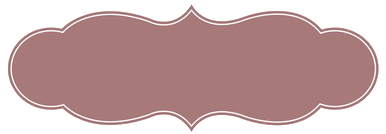 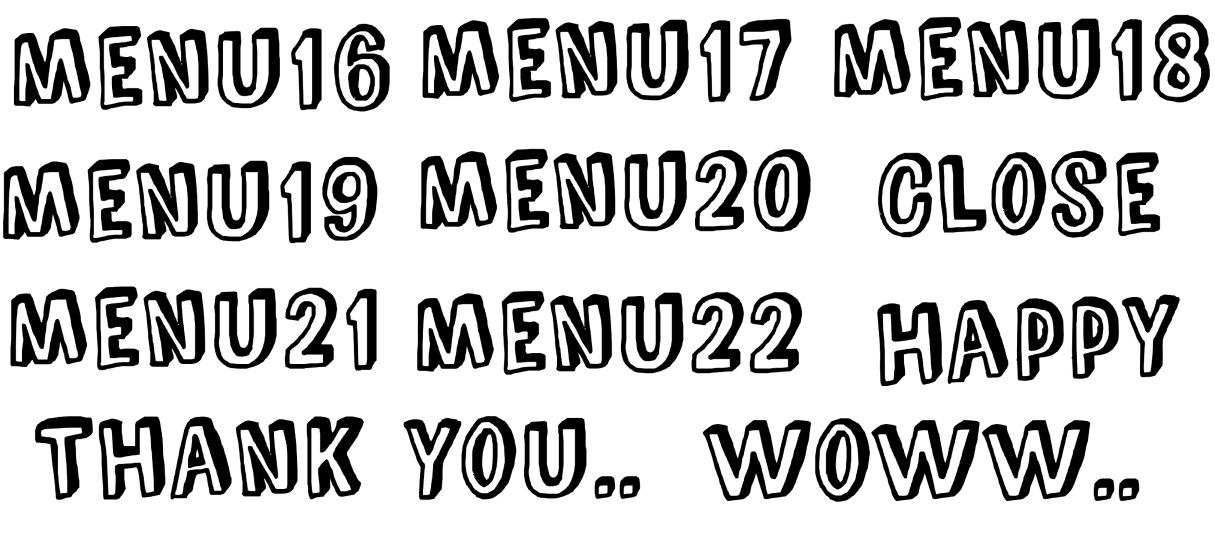 การรื้อปรับระบบ (Reengineering)
แนวคิดการรื้อปรับระบบ (Reengineering) หมายถึง การเปลี่ยนแปลงเพื่อให้สามารถปรับตัวให้ทันกับการเปลี่ยนแปลงของสภาพแวดล้อมต่างๆ
1.  พื้นฐานหลักการ (Fundamental) ในการทำการรื้อปรับระบบนั้น ผู้บริหารเป็นต้องถามตัวเองด้วยคำถามหลัก เช่น  ทำไมเราต้องทำสิ่งที่เราทำอยู่
2. ถอนรากถอนโคน (Randical) การออกแบบงานอย่างถอนรากถอนโคน หมายถึง การลงไปถึงรากแท้ของธุรกิจ ไม่ใช่การเปลี่ยนแปลงจากสิ่งที่เป็นอยู่ในปัจจุบัน
3.อย่างเห็นชัดเจนอย่างใหญ่หลวง (Dramatic) การรื้อปรับระบบองค์การไม่ใช่การเปลี่ยนแปลงอย่างค่อยเป็นค่อยไป แต่เป็นการทำอย่างก้าวกระโดดครั้งใหญ่ขององค์กร
4. กระบวนการ (Processes) กระบวนการเป็นสิ่งที่ยากที่ผู้บริหารจะจัดการกับมัน นักธุรกิจส่วนใหญ่ไม่ใช่ผู้เน้นด้านกระบวนการ มักจะเน้นเรื่องงาน พนักงาน และโครงสร้างเป็นส่วนใหญ่
ความเข้าใจเกี่ยวกับการรื้อปรับระบบองค์การ
เมื่อผู้บริหารองค์การใดๆ ต้องการทำการรื้อปรับระบบองค์การให้กับองค์การของตนนั้นก่อนอื่นใดผู้บริหารต้องมีความเข้าใจลึกซึ้งกับแนวคิดนี้มากเพียงพอเสียก่อน มิฉะนั้นเมื่อลงมือดำเนินการจะเกิดความสับสนและไม่ประสบผลสำเร็จตามเป้าหมาย เพราะคำว่า การรื้อปรับระบบองค์การ ไม่ใช่โปรแกรมการปรับปรุงธุรกิจอื่นๆตามที่รู้จักมาก่อน
หลักการสำคัญของการรื้อปรับระบบ
1. เน้นความสำคัญของลูกค้า 
2. พยายามยึดที่กระบวนการ 
3. เริ่มต้นด้วยกระดาษเปล่าๆ
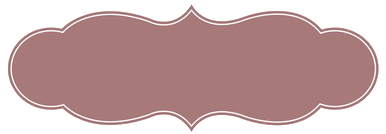 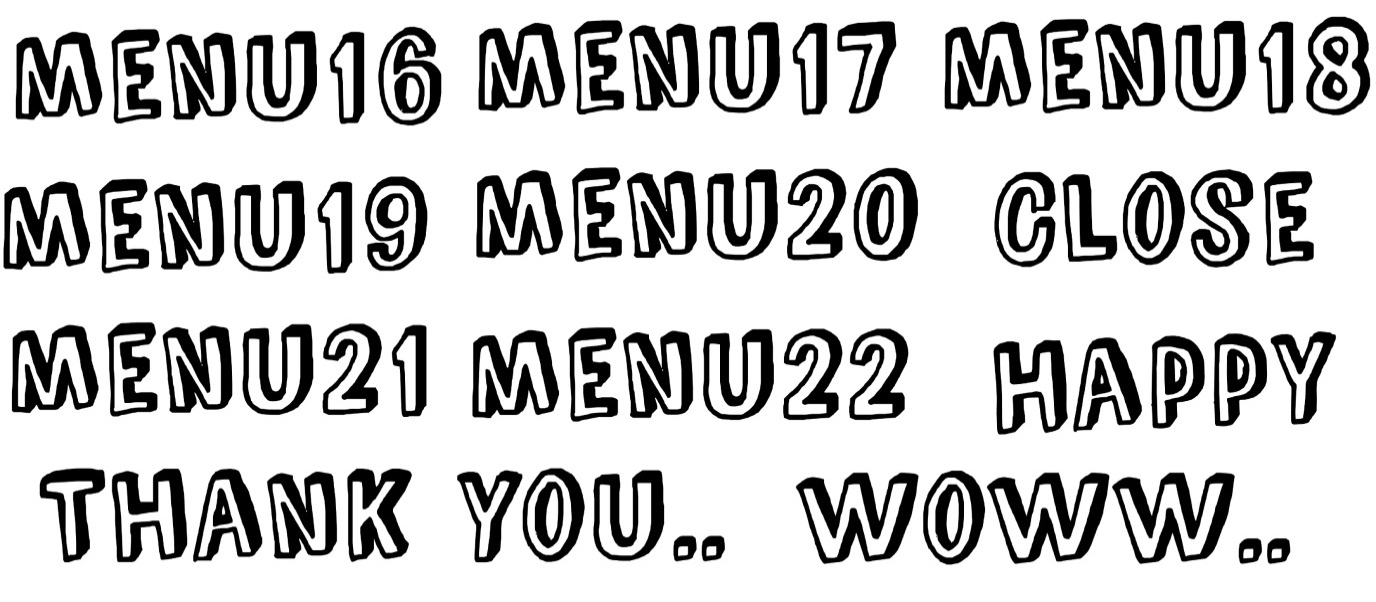 กรอบแนวความคิดของแมคคินซีย์ 
(Mckinsey7s Fremework)
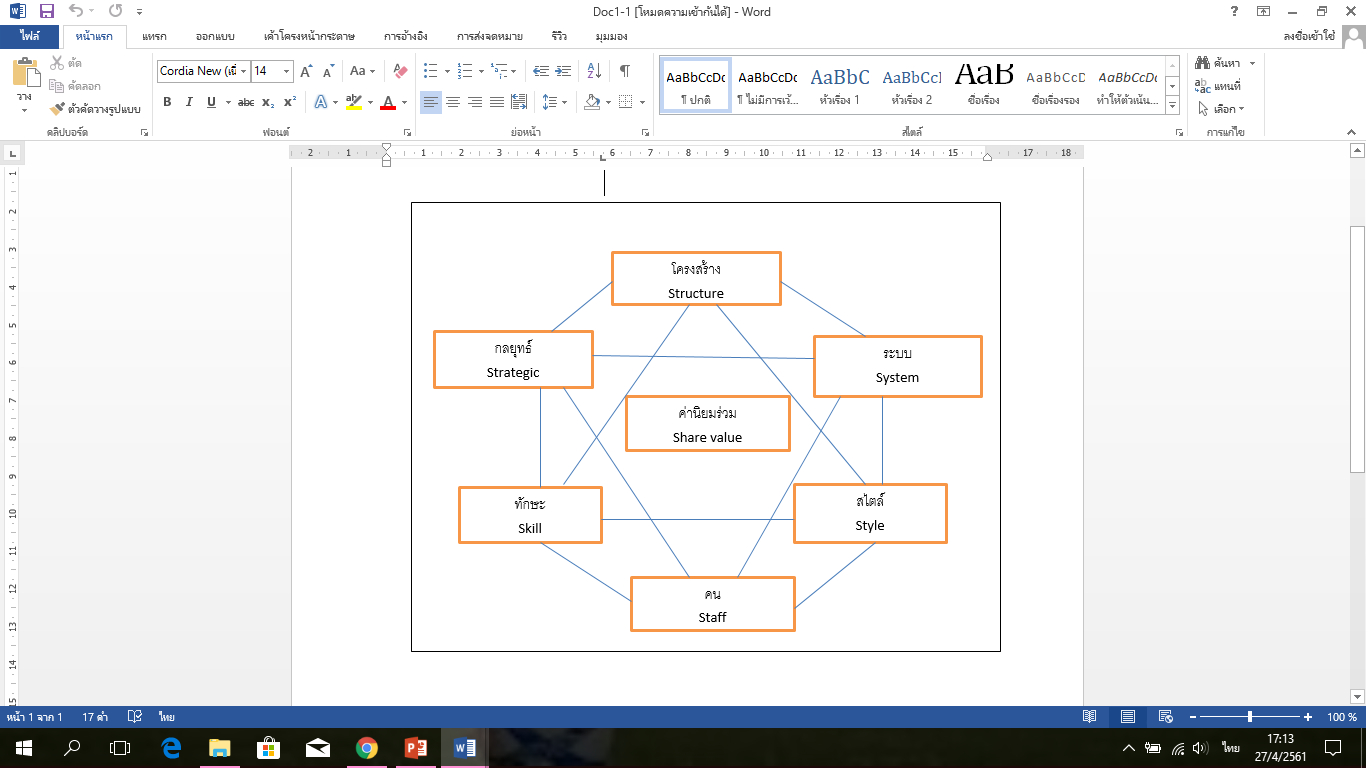 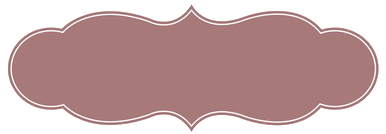 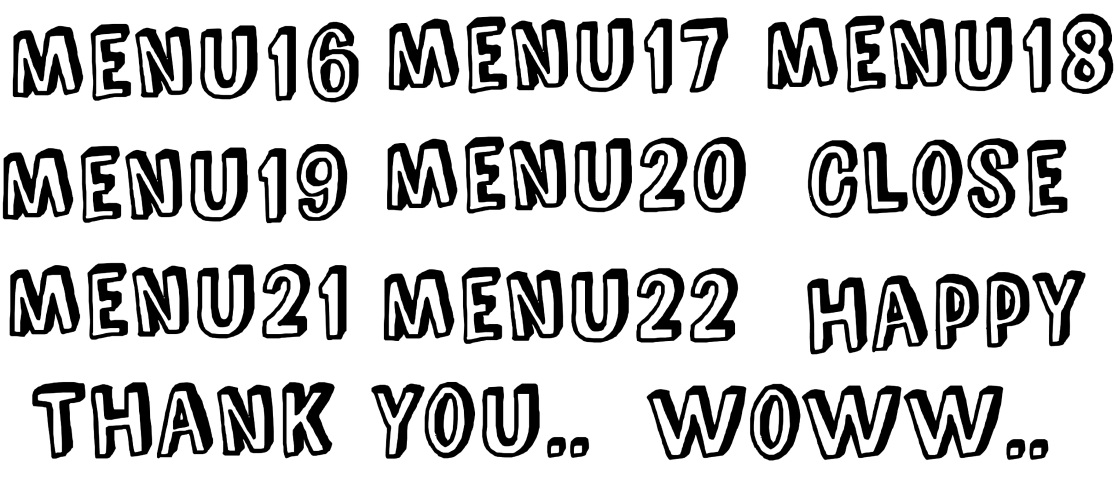 การเพิ่มผลลิต (Productivity)
1. แนวคิดในเชิงเทคนิค การเพิ่มผลผลิต คือ การใช้ประโยชน์จากทรัพยากรที่มีอย่างคุ้มค่า มีประสิทธิภาพ
2. แนวคิดด้านปรัชญา การเพิ่มผลผลิต คือ จิตสำนึก หรือเจคติที่จะแสวงหาทางปรับปรุงและสร้างสรรค์สิ่งต่างๆให้ดีขึ้น
สาเหตุที่ต้องทำการปรับปรุงโดยการเพิ่มผลผลิต
       1. ทรัพยากรจำกัด การเพิ่มผลผลิตเป็นเครื่องมือที่ทำให้เราใช้ประโยชน์จากทรัพยากรที่มีอยู่อย่างจำกัดและนับวันจะน้อยลง ให้เกิดประโยชน์สูงสุด
       2. การเพิ่มผลิตเป็นเครื่องช่วยในการวางแผนทั้งปัจจุบันและอนาคต
       3. การแข่งขันสูง บริษัทต่างๆจะอยู่รอดได้ต้องมีการปรับปรุงตัวเองเสมอ
ผู้รับผิดชอบการเพิ่มผลผลิต
       บริษัทหรือโรงงานผู้บริหารต้องมีความเข้าใจในเรื่องการเพิ่มผลผลิตและให้การสนับสนุนการดำเนินกิจกรรมออย่างเต็มที่ ในขณะเดียวกัน ฝ่ายพนักงาน ต้องให้ความร่วมมือโดยการทำงานอย่างเต็มความสามารถ
องค์ระกอบการเพิ่มผลผลิต
การปรับปรุงการเพิ่มผลลิตจำเป็นต้องคำนึงถึงองค์ประกอบ7ดังนี้
Quality คุณภาพ คือ การสร้างความพึงพอให้กับลูกค้า
Cost ต้นทุน คือ การลดต้นทุนทียังคงไว้ซึ่งคุณภาพของสินค้า
Delivery การส่งมอบ คือ การส่งมอบสินค้าหรือบริการที่ถูกต้อง
Safety ความปลอดภัย คือ การสร้างสภาพแวดล้อมในการทำงานให้มีความปลอดภัย
Morale ขวัญกำลังใจในการทำงาน คือ การสร้างบรรยากาศ และสภาพแวดล้อมในการทำงาน
Environment สิ่งแวดล้อม คือ การดำเนินธุรกิจโดยคำนึงถึงสิ่งแวดล้อม
Ethics จริยธรรมในการดำเนินธุรกิจ คือ การดำเนินธุรกิจโดยไม่เอาเปรียบทุกๆฝ่าย
การใช้เทคนิคขั้นสูงในการเพิ่มผลผลิต ได้แก่
	1. การบริหารคุณภาพ
	2. การบำรุงรักษาทีวีผลแบบทุกคนมีส่วนร่วม
	3. การผลิตแบบทันเวลาพอดี
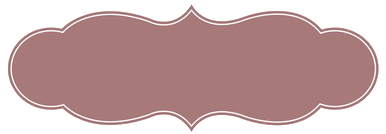 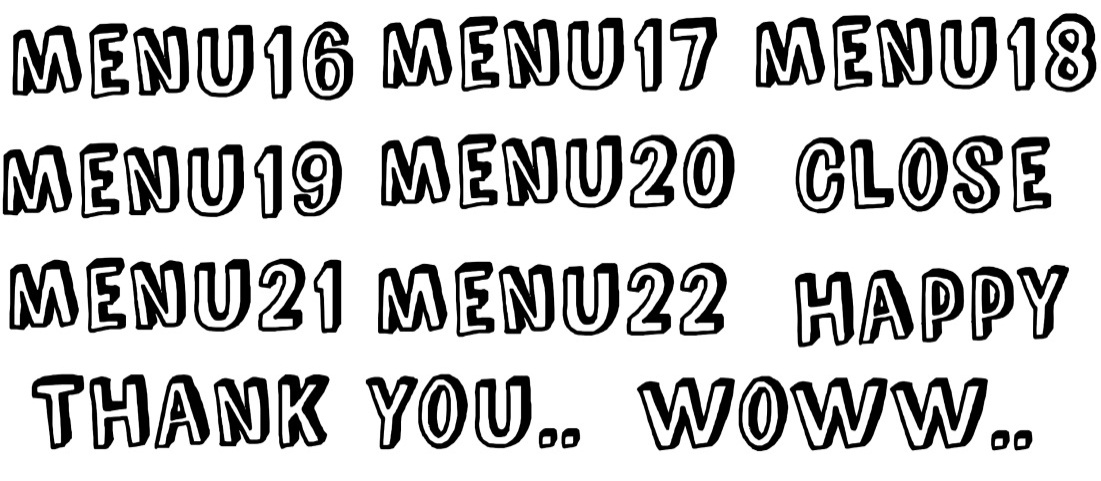 การบริหารคุณภาพด้วย Six Sigma
Six Sigma เป็นวิธีการปฏิบัติที่ดีเลิศในปัจจุบัน เพื่อการพัฒนากระบวนการทางธุรกิจทุกกระบวนการและเป็นวิธีที่นิยมทั่วโลกในขณะนี้วิธีการของ Six Sigma ได้เริ่มมีการประยุกต์ใช้ในประบริษัทโมโตโรล่า ในช่วงปี ค.ศ. 1980 โดยมุ่งเน้นที่การลดต้นทุนและการปรับกระบวนการทำงานในสอดคล้องกับกลยุทธ์ที่บริษัทได้วางไว้
ประโยชน์ในการนำ  Six Sigma มาใช้ในองค์การ
1. สามารถแก้ปัญหาได้อย่างมีประสิทธิภาพสร้างกลยุทธ์ใหม่ให้ธุรกิจ
2. สามารถลดความสูญเสียโอกาสอย่างมีระบบและรวดเร็ว
3. พัฒนาบุคลากรในองค์การให้มีศักยภาพสูงขึ้นตอบสนองต่อกลยุทธ์ได้
     อย่างรวดเร็วและปรับองค์การให้เป็นองค์การแห่งการเรียนรู้
4. ช่วยหาระดับคุณภาพของอุตสาหกรรม
Six Sigma สำเร็จได้ด้วยองค์ประกอบ
     1. ความเป็นผู้นำของผู้บริหารภายในองค์การ
     2. การสื่อสารภายในองค์การมีประสิทธิภาพ
     3. การวางกลยุทธ์เพื่อมุ่งสู่การปรับปรุงอย่างต่อเนื่อง
     4. การตั้งเป้าหมายที่เด่นชัดและกำหนดระยะเวลาที่เป็นรูปธรรม
     5. วิธีการคัดเลือกบุคลากรและกำหนดโครงการให้รับผิดชอบ
แนวทางหลักของ Six Sigma ตามแนวทาง (DMAIC)
	D = กำหนดเป้าหมาย
	M = การวัดความสามารถของกระบวนการ
	A = การวิเคราะห์หาสาเหตุของปัญหา
	I = การปรับปรุงโดยเน้นที่ต้นเหตุของปัญหา
	C = การควบคุมกระบวนการที่มีผลกระทบ
องค์ประกอบของ Six Sigma
	องค์ประกอบแรก คือ การปรับปรุงกระบวนการ
	องค์ประกอบที่สอง คือ การออกแบบกระบวนการ
	องค์ประกอบที่สาม คือ การจัดการกระบวนการ
หลักการสำคัญของ six sigma คืออะไร
1. การยึดลูกค้าเป็นจุดศูนย์กลาง
2. การบริหารจัดการโดยใช้ข้อมูล ข้อเท็จจริง
3. การมุ่งเน้นกระบวนการ
4.เน้นการจัดการเชิงรุก
5. เน้นการแก้ไขปัญหาแบบไร้พรมแดน
6. เน้นภาวะผู้นำการมีส่วนร่วมของฝ่ายบริหาร
7. การมุ่งเน้นนวัตกรรมและความคิดสร้างสรรค์
8. การมุ่งสู่ความเป็นเลิศ ไม่เกรงกลัวต่อการเปลี่ยนแปลง และอดทนต่อความล้มเหลว
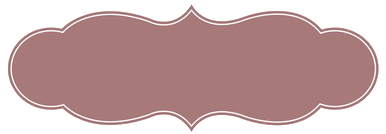 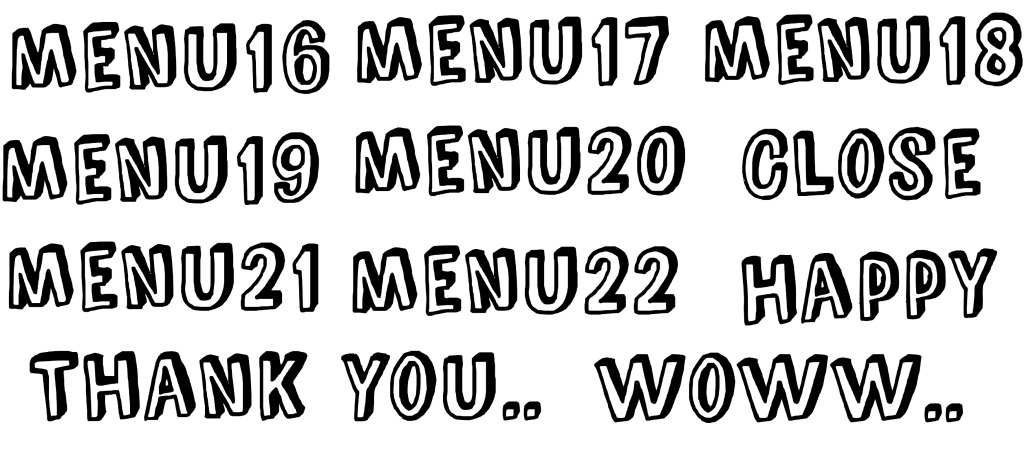 การเทียบเคียงหรือเบนช์มาร์คกิง(Benchmarking)
Benchmarking หมายถึง กะบวนวัดเปรียบเทียบผลิตภัณฑ์ บริการและวิธีการปฏิบัติงานกับองค์กรที่ทำได้ดีกว่าเพื่อนำผลของกาเปรียบเทียบมาใช้ปรับปรุงองค์การของตนเอง โดยการกระทำอย่างต่อเนื่องและอาศัยความร่วมมือของหลายฝ่าย
       Benchmarking เป็นเครื่องมือในการปรับปรุงองค์การประเภทหนึ่งที่ถูกนำมาใช้อย่างแพร่หลายในปัจจุบัน เนื่องจากก่อให้เกิดนวัตกรรม Innovation อันจะนำมาซึ่งการเปลี่ยนแปลงแบบก้าวกระโดด
ขั้นตอนของการทำ Benchmarking
การทำ Benchmarking ประกอบด้วยขั้นตอนสำคัญ 4 ขั้นตอนคือ
	1. การวางแผน(Planning) คือ การกำหนดหัวข้อเรื่องและวัตถุประสงค์ของกาทำ Benchmarking
	2.การวิเคราะห์ข้อมูล(Analysis) คือ การวิเคราะห์ข้อมูลทั้งหมดที่รวบรวมได้โดยศึกษาความแตกต่าง
	3. การบูรณาการ(Integration) คือ การนำผลที่วิเคราะห์ได้ชี้แจงให้ผู้ที่มีส่วนร่วมในองค์การของเราเพื่อให้เกิดการยอมรับในการร่วมกันปรับปรุงองค์การ
	4. การนำไปปฏิบัติ(Implementation) คือ การกำหนดแผนปฏิบัติการ
ชนิดของการเทียบเคียง (Types of benchmarking)
	1.การเทียบเคียงกระบวนการ
	2.การเทียบเคียงด้านการเงิน
	3.การเทียบเคียงด้านการลงทุน
	4. การเทียบเคียงการดำเนินการ
	5. กาเทียบเคียงผลิตภัณฑ์
	6. การเทียบเคียงกลยุทธ์
	7. การเทียบเคียงหน้าที่
	8. การเทียบเคียงบริษัทที่ดีที่สุด
	9. การเทียบเคียงการดำเนินงาน
หลักปฏิบัติในการทำ Benchmarking
	1. หลักในความถูกต้องตามกฎหมาย(Principle of Legality) หลีกเลี่ยงการหารือหรือการกระทำที่อาจนำไปสู่จุดม่งหมายที่จะหยุดยั้งบริษัทของผู้อื่น
	2. หลักการแลกเปลี่ยน(Principle of Exchange) เต็มใจที่จะให้ข้อมูลในระดับเดียวกันกับที่ต้องการแลกเปลี่ยนข้อมูลระหว่างองค์การ
	3. หลักในการเก็บความลับ(Principle of confidentiality) ข้อมูลที่แกเปลี่ยนกันในการทำ Benchmark
	4. หลักในการใช้ข้อมูล (Principle of Use) ข้อมูลที่ได้จาก Partner เพื่อวัตถุประสงค์ในการปรับปรุงการปฏิบัติงาน
5. หลักในการติดต่อกับผู้ติดต่อโดยตรง(Principle of First party contact) ให้ติดต่อหับบุคคลที่บริษัททำการเปรียบเทียบด้วยเป็นผู้กำหนดให้มากที่สุดเท่าที่จะเป็นไปได้
	6. หลักในการติดต่อกับบุคคลที่3 (Principle of third party contact) ต้องขออนุญาตนำการที่จะนำชื่อของบริษัทหรือบุคคลที่เกี่ยวข้องไปอ้างอิงกับบุคคลที่3
	7. หลักในการเตรียมพร้อม (Principle of Preparation) ความตั้งใจในการดำเนินการนี้ให้มีประสิทธิภาพและประสิทธิผล
ประเภทของ Benchmarking แบ่งเป็นประเภทต่างๆดังนี้
	1. การเปรียบเทียบกับคู่แข่งขัน
	2. กรเปรียบเทียบกับองค์การที่ไม่ใช่คู่แข่งขัน
	3. ความร่วมมือระหว่างองค์การเพื่อสร้างความร่วมมือและการอ้างอิง
	4. เปรียบเทียบภายในองค์การ
	5. การเปรียบเทียบกระบวนการดำเนินงาน
	6.การเปรียบเทียบกลยุทธ์
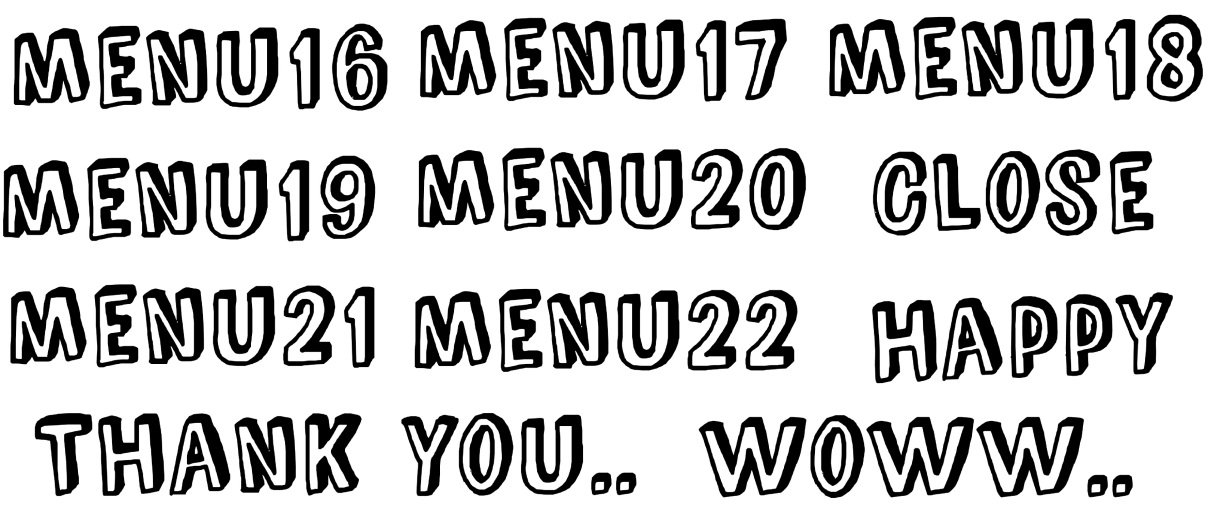 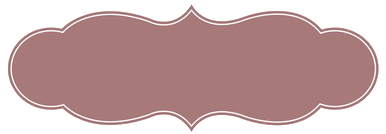 Balanced scorecard (BSC)
Balanced scorecard เป็นเทคนิคทางการจัดการสมัยใหม่ที่ใช้ในการประเมินผลการทำงานและประสิทธิภาพขององค์การและการพิจารณาค้นหาข้อบกพร่องเพื่อนำมาแก้ไขให้ดีขึ้น
Balanced scorecard หมายถึง การใช้เครื่องมือในการเชื่อมโยงกับกลยุทธ์
ขององค์การ กับการประเมิน ซึ่งมีการประเมิน 4 ด้านด้วยกันคือ ด้านลูกค้า ด้านการเงิน ด้านกระบวนการบริหารภายใน และด้านการเติบโต 
BSC เป็นระบบหรือกระบวนการในการบริหารชนิดหนึ่งที่อาศัยการกำหนดตัวชี้วัด KPI (Key performance Indicators) เป็นกลไกสำคัญในการชี้วัดผลการดำเนินงานในด้านต่างๆ
แนวคิด Balanced scorecard ประกอบด้วยการพิจารณามุมมอง 4 ประการสำคัญ มีดังนี้
1. มุมมองด้านการเงิน ประกอบด้วยวัตถุประสงค์ที่สำคัญ 2 ด้าน ได้แก่ ด้านการเพิ่มขึ้นของรายได้ และด้านการลดลงของต้นทุนหรือการเพิ่มขึ้นของผลผลิต ซึ่งประกอบด้วยการใช้สินทรัพย์ให้เป็นประโยชน์มากขึ้น
2. มุมมองด้านลูกค้า ประกอบด้วย วัตถุประสงค์หลักสำคัญ 5 ประการคือ
	   1) ส่วนแบ่งการตลาด ตัวชี้วัดที่สำคัญ คือ ส่วนแบ่งตลาดเปรียบเทียบกับคู่แข่งขัน
	   2) การรักษาลูกค้าเก่า เป็นการรักษาฐานลูกค้าเดิมไว้
	   3) กาเพิ่มขึ้นของลูกค้าใหม่ เป็นการวัดความสามารถในการแสวงหาลูกค้าใหม่
	   4) ความพึงพอใจของลูกค้า เป็นการวัดความพึงพอใจของลูกค้าที่มีต่อสินค้าและบริการขององค์การ
	   5) กำไรต่อลูกค้า ตัวชี้วัดที่สำคัญ คือ กำไรที่ได้รับต่อลูกค้า 1ราย
3. มุมมองด้านกระบวนการภายใน มุมมองนี้ให้ความสำคัญกับกระบวนการภายในองค์กรตามแนวคิดด้านลุกโซ่แห่งคุณค่า ที่ระบุว่าองค์กรประกอบด้วยกิจกรรมหลักละกิจกรรมสนับสนุน
4. มุมมองด้านการเรียนรู้และการพัฒนา เป็นมุมมองสุดท้ายภายใต้ Balanced scorecard และเป็นมุมมองที่สำคัญมากเพราะเป็นมุมมองของการพัฒนาในอนาคต วัตถุประสงค์ของมุมมองด้านนี้ประกอบด้วยด้านทรัพยากรมนุษย์ในองค์การ ได้แก่ วัตถุประสงค์ในด้านการพัฒนาทักษะ ความสามารถของพนักงานที่เพียงพอ ด้านทัศนคติ และความพึงพอใจของพนักงาน
ลักษณะของตัวชี้วัดที่ดี (Characteristics of a Good Key Performance) ประกอบด้วยปัจจัยดังนี้
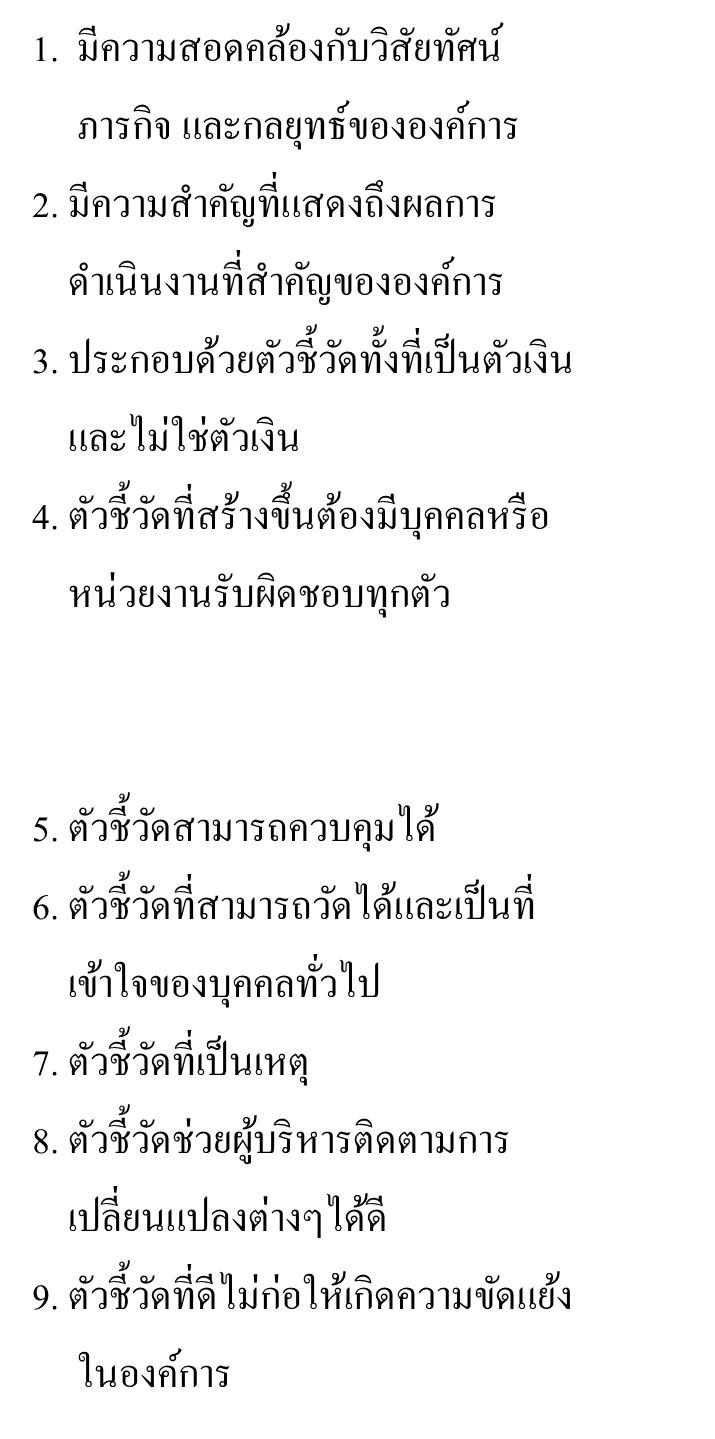 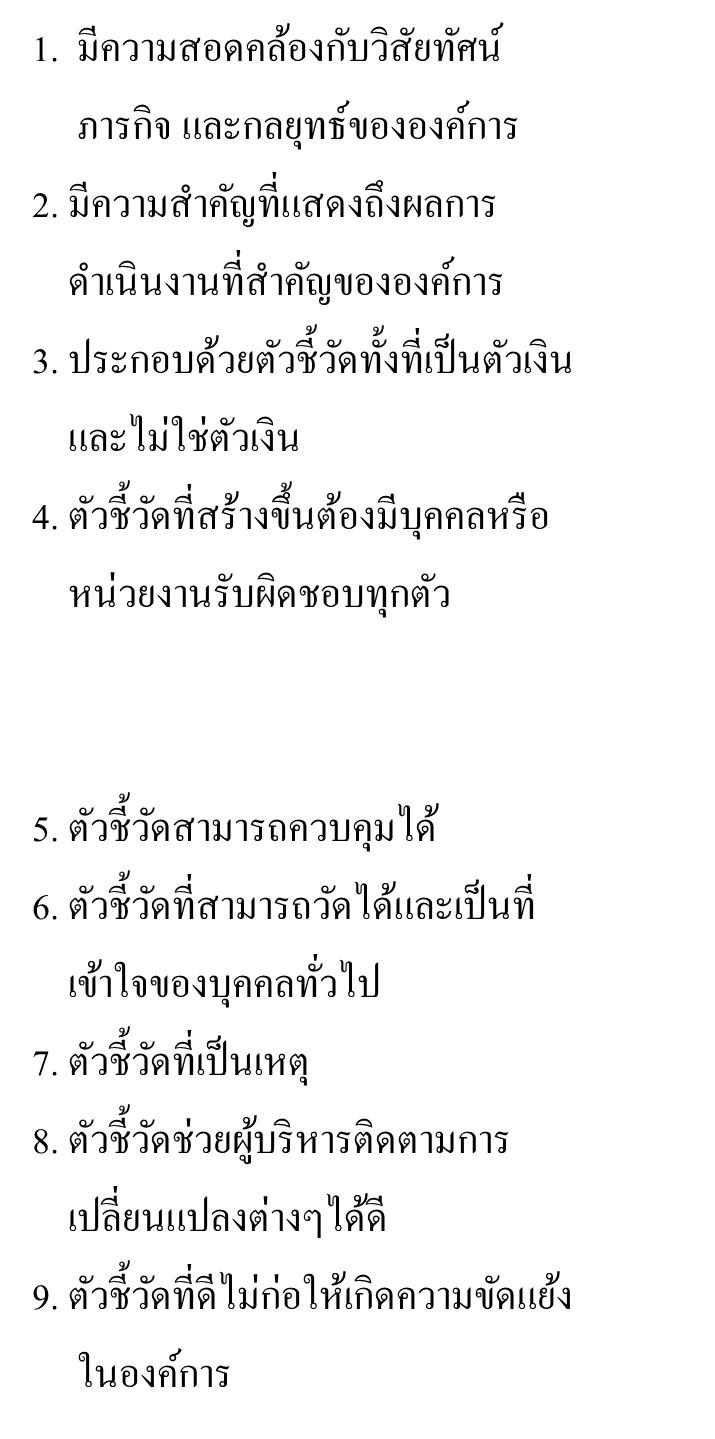 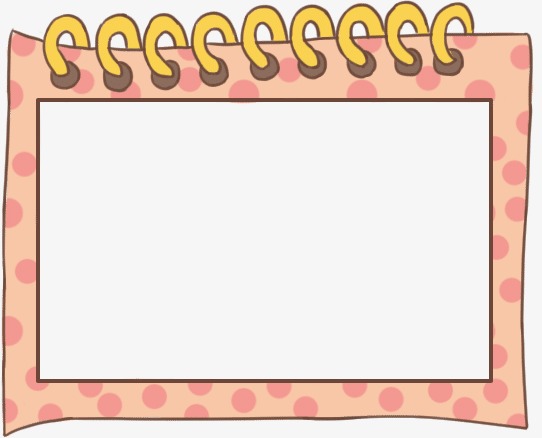 คำถามท้ายบท
1. รางวัลเดมมิ่งคืออะไร
2. การบำรุงรักษาทวีผล (TPM) คืออะไร
3. กลุ่มควบคุมคุณภาพ (QCC) คืออะไร
4. การซื้อปรับระบบ (Reengineering)
5. การเทียบเคียงหรือเบนช์มาร์คกิ้ง
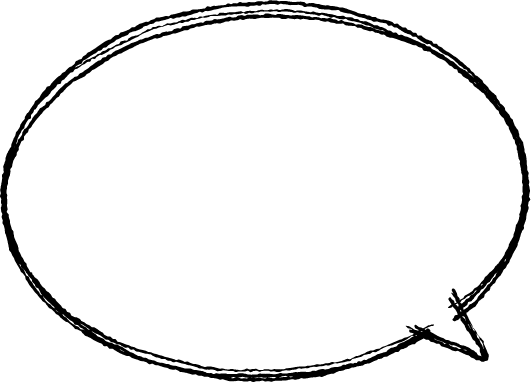 1.รางวัลเดมมิ่งคืออะไร
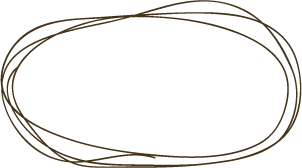 ตอบ  จัดตั้งขึ้นโดยสมาพันธ์นักวิทยาศาสตร์และวิศวกรแห่งประเทศญี่ปุ่นเมื่อปี ค.ศ. 1951
เพื่อส่งเสริมและยกระดับการนำ TQM  เข้าไปใช้ในระบบการจัดการขององค์การ
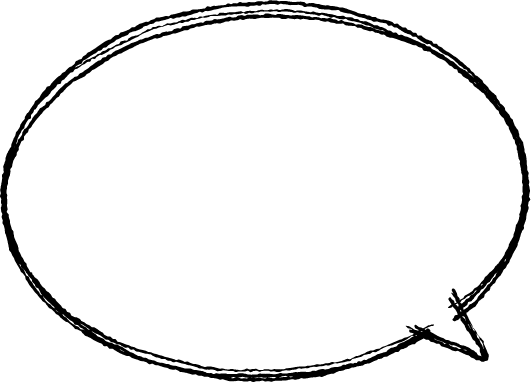 2.การบำรุงรักษาทวีผล (TPM)
   คืออะไร
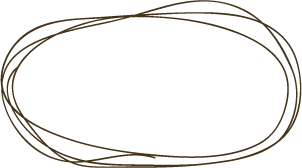 ตอบ  การกำหนดเป้าหมายให้เครื่องจักรอยู่ในสภาพที่มีประสิทธิภาพสูงสุด
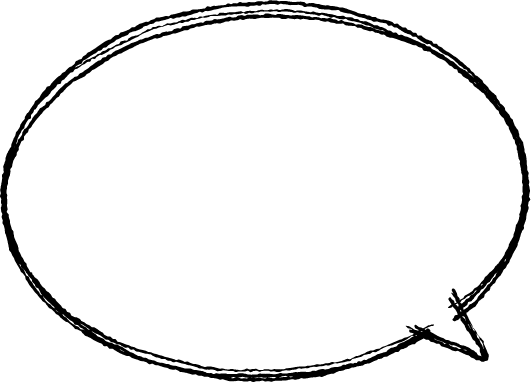 3.กลุ่มควบคุมคุณภาพ (QCC) 
คืออะไร
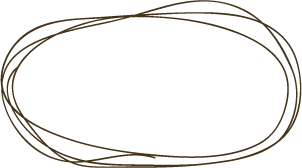 ตอบ  เป็นกลุ่มของพนักงานที่รวมตัวกันเพื่อทำกิจกรรมเกี่ยวกับการปรับปรุงงานที่มีปัญหาหรือเสริมสร้างให้การทำงานดีขึ้น
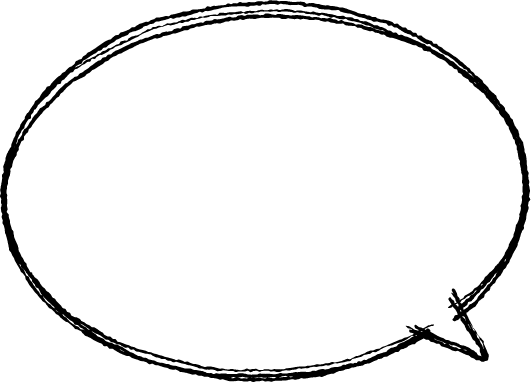 4.การรื้อปรับระบบ (Reengineering)
    คืออะไร
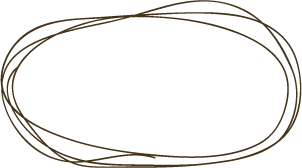 ตอบ  การเปลี่ยนแปลงเพื่อให้สามารถปรับตัวให้ทันกับการเปลี่ยนแปลงของสภาพแวดล้อมต่างๆ
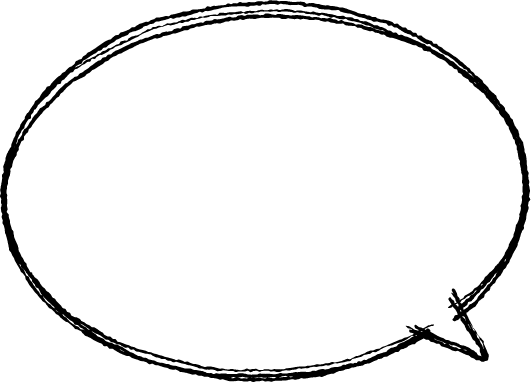 5.การเทียบเคียงหรือเบนช์มาร์คกิ้ง
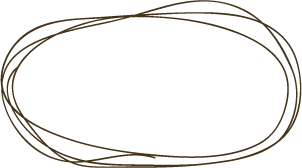 ตอบ  กระบวนการวัดเปรียบเทียบผลิตภัณฑ์ บริการและวิธีการปฏิบัติงานกับองค์กรที่ทำได้ดีกว่าเพื่อนำผลของการเปรียบเทียบมาใช้ปรับปรุงองค์การของตัวเอง
The End…
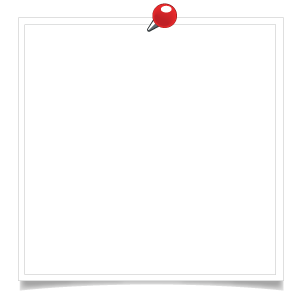 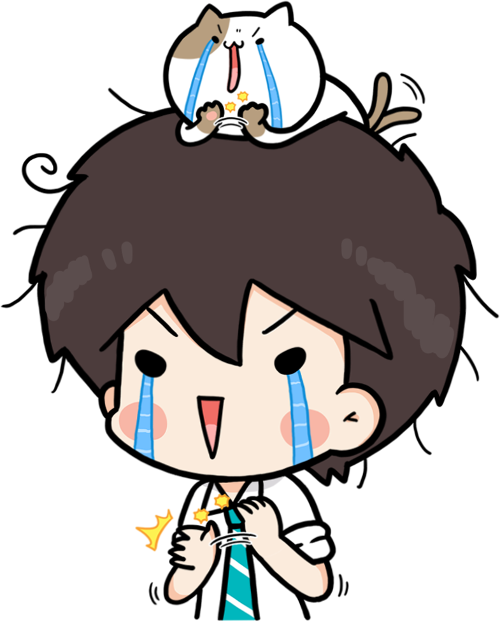 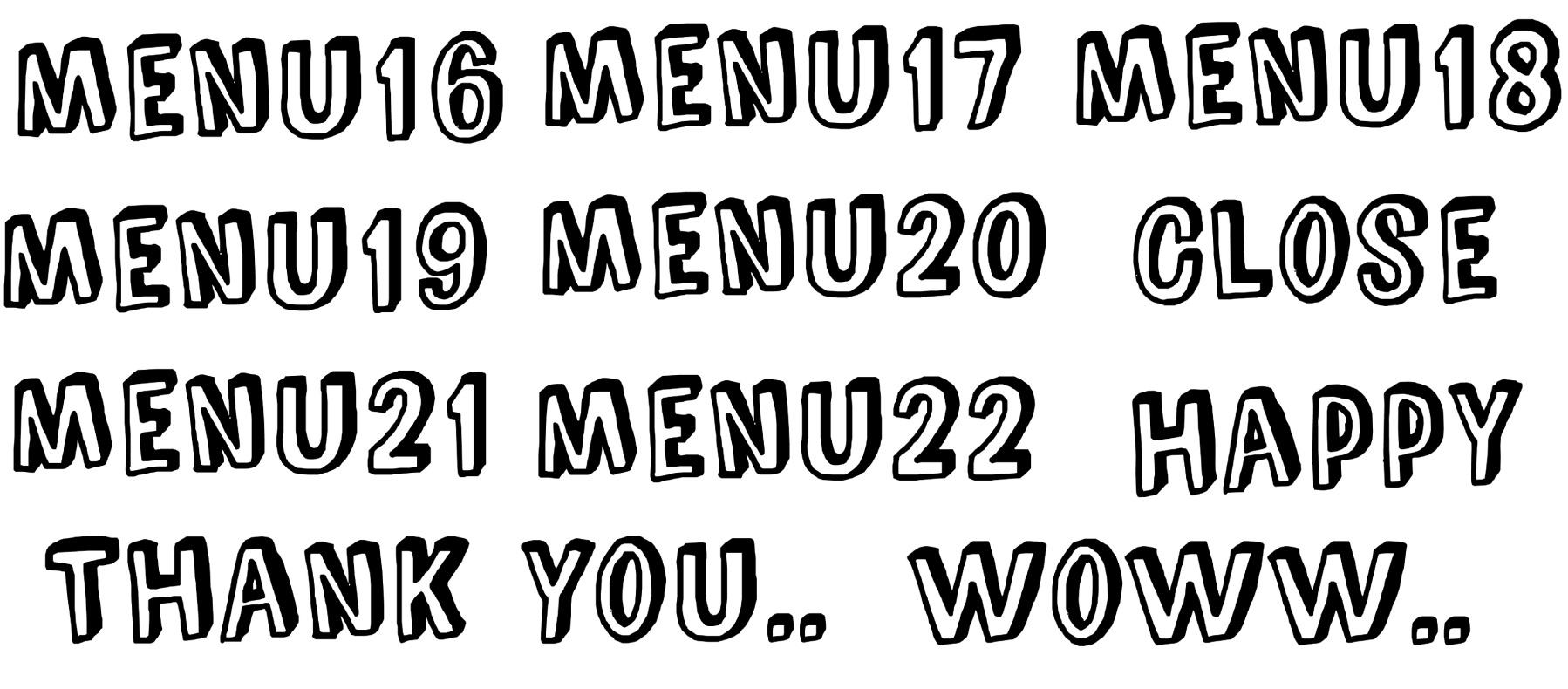